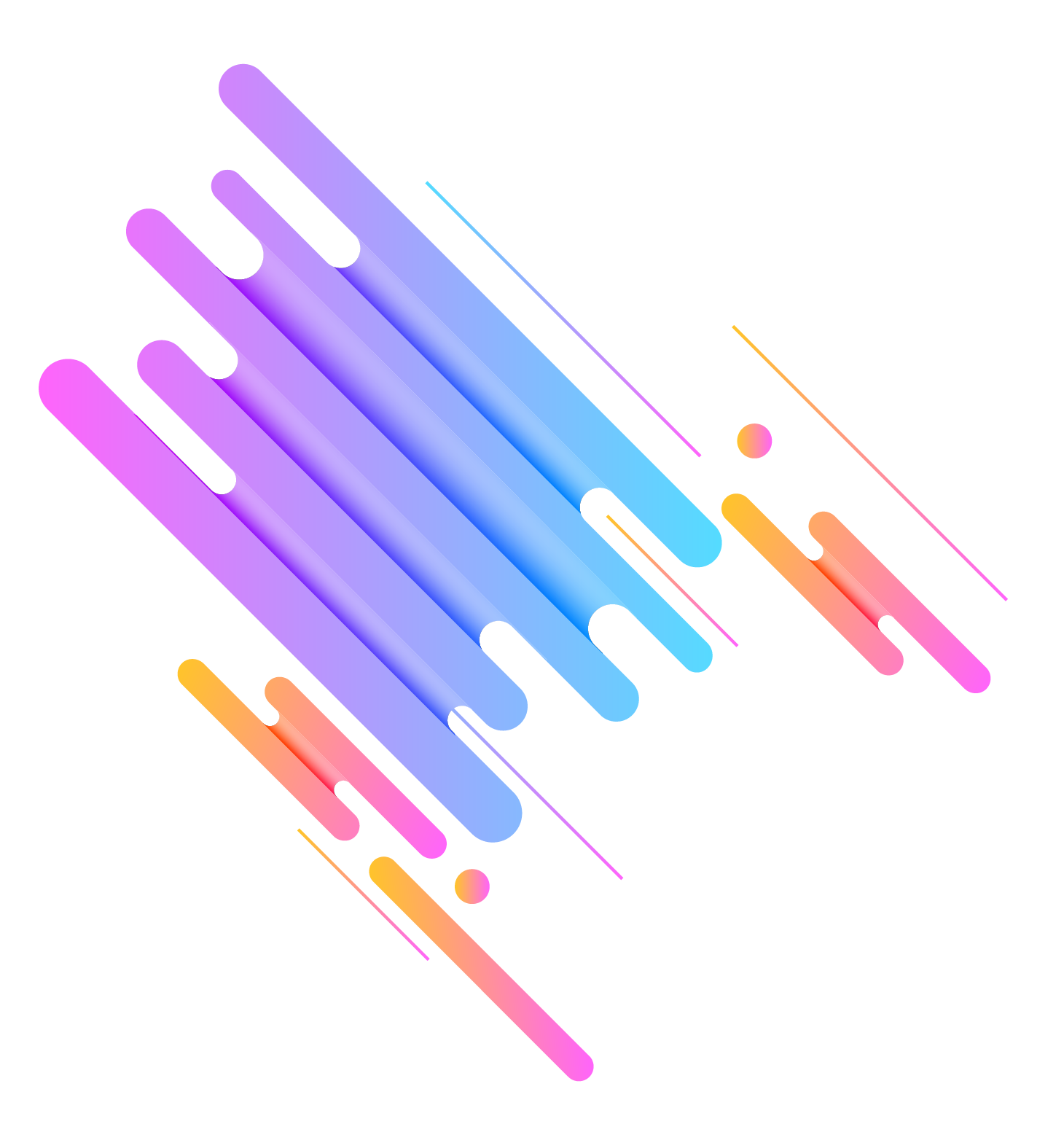 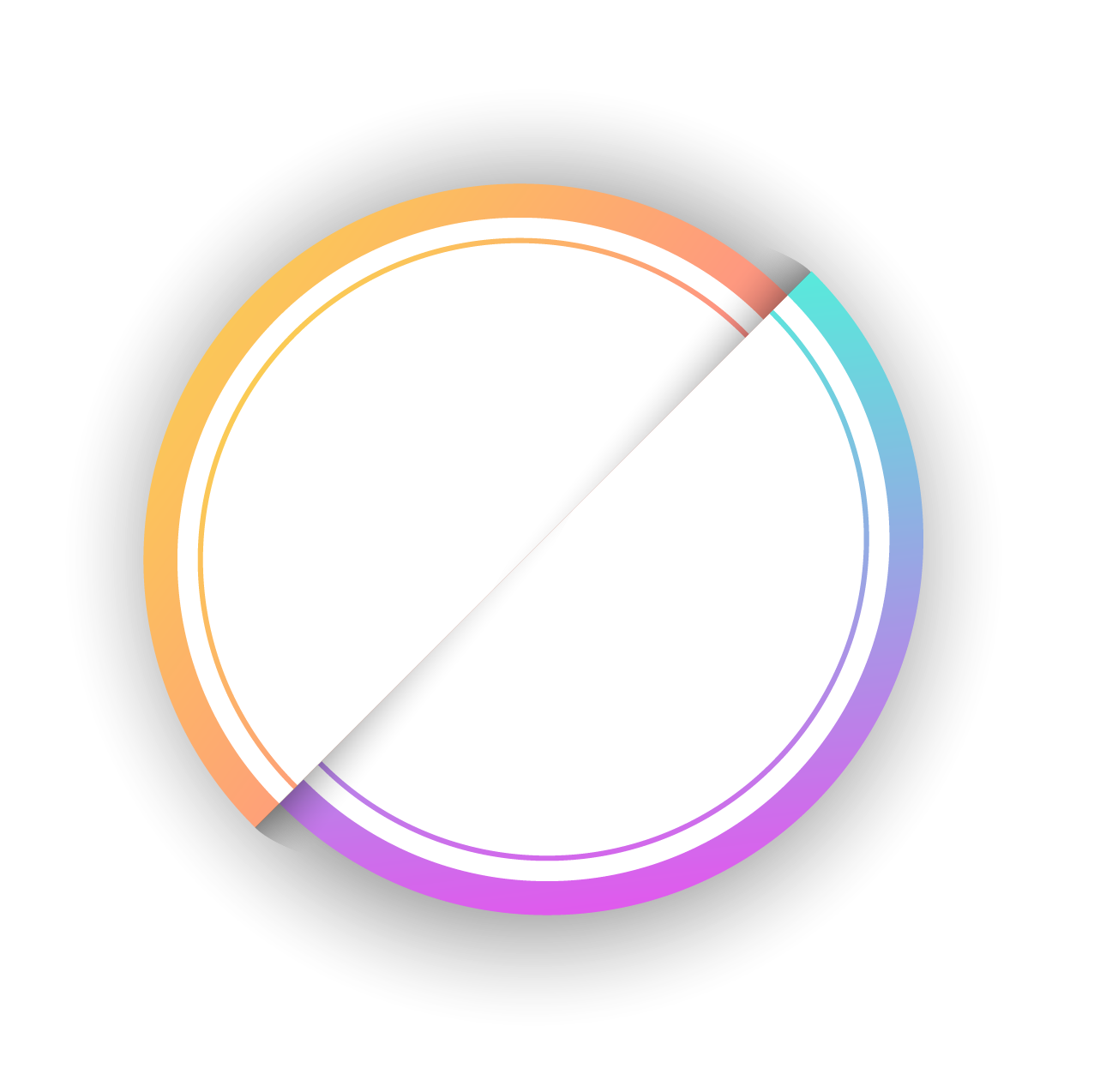 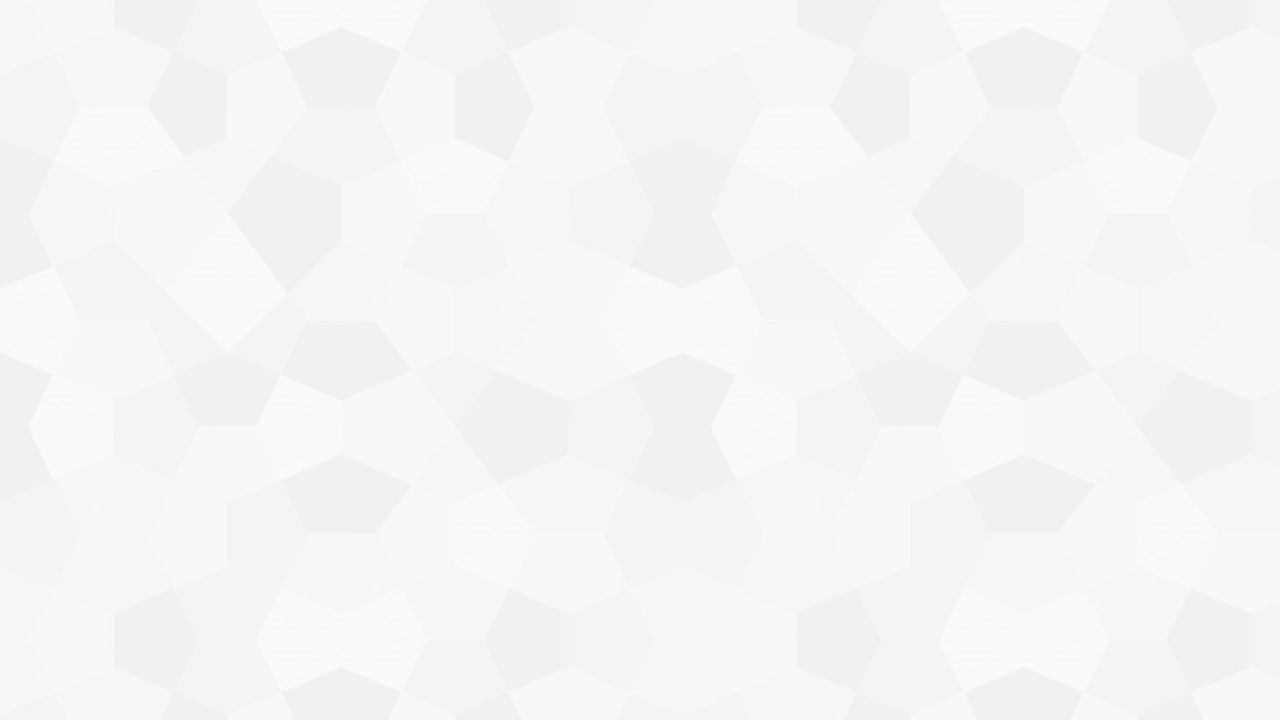 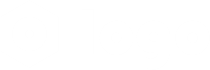 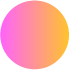 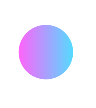 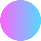 Free 
PPT Templates
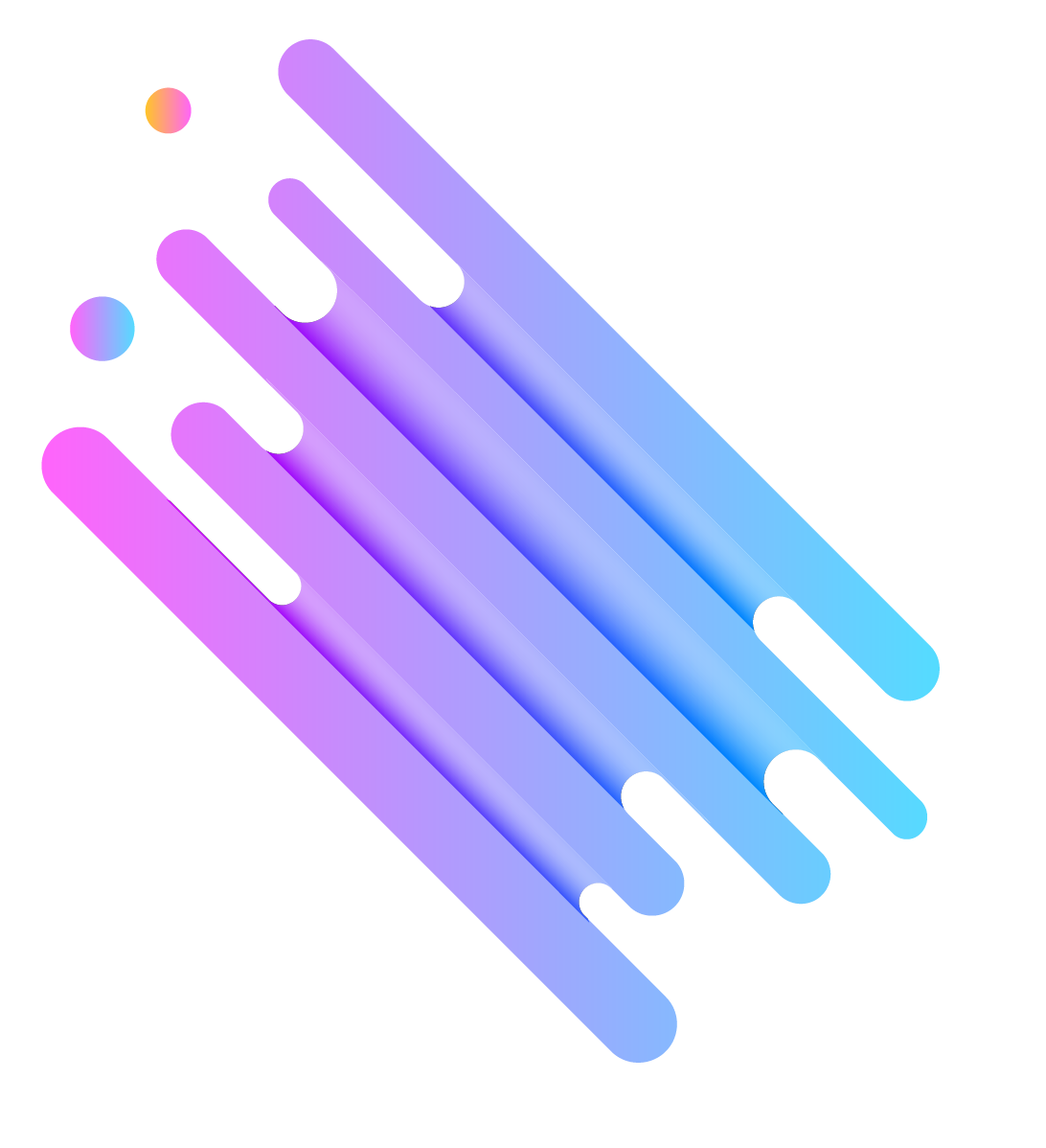 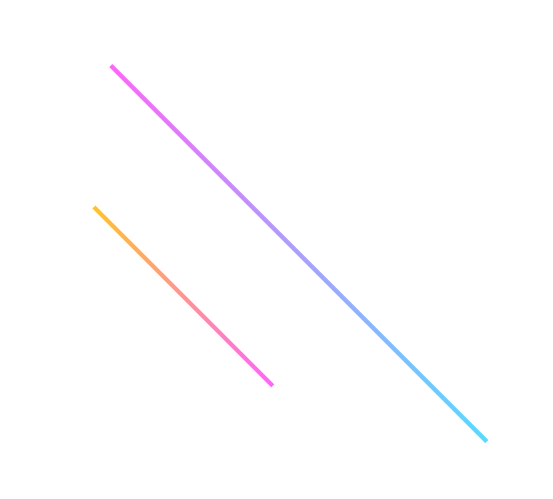 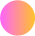 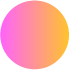 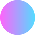 REPORT：FREEPPT7.COM
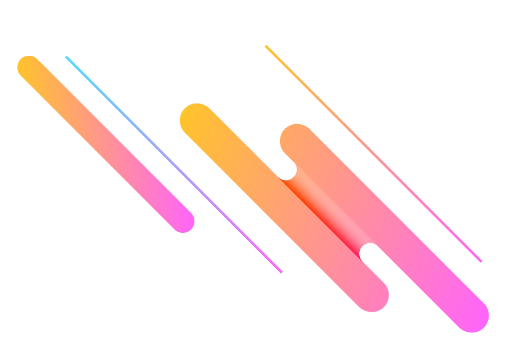 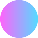 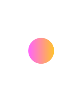 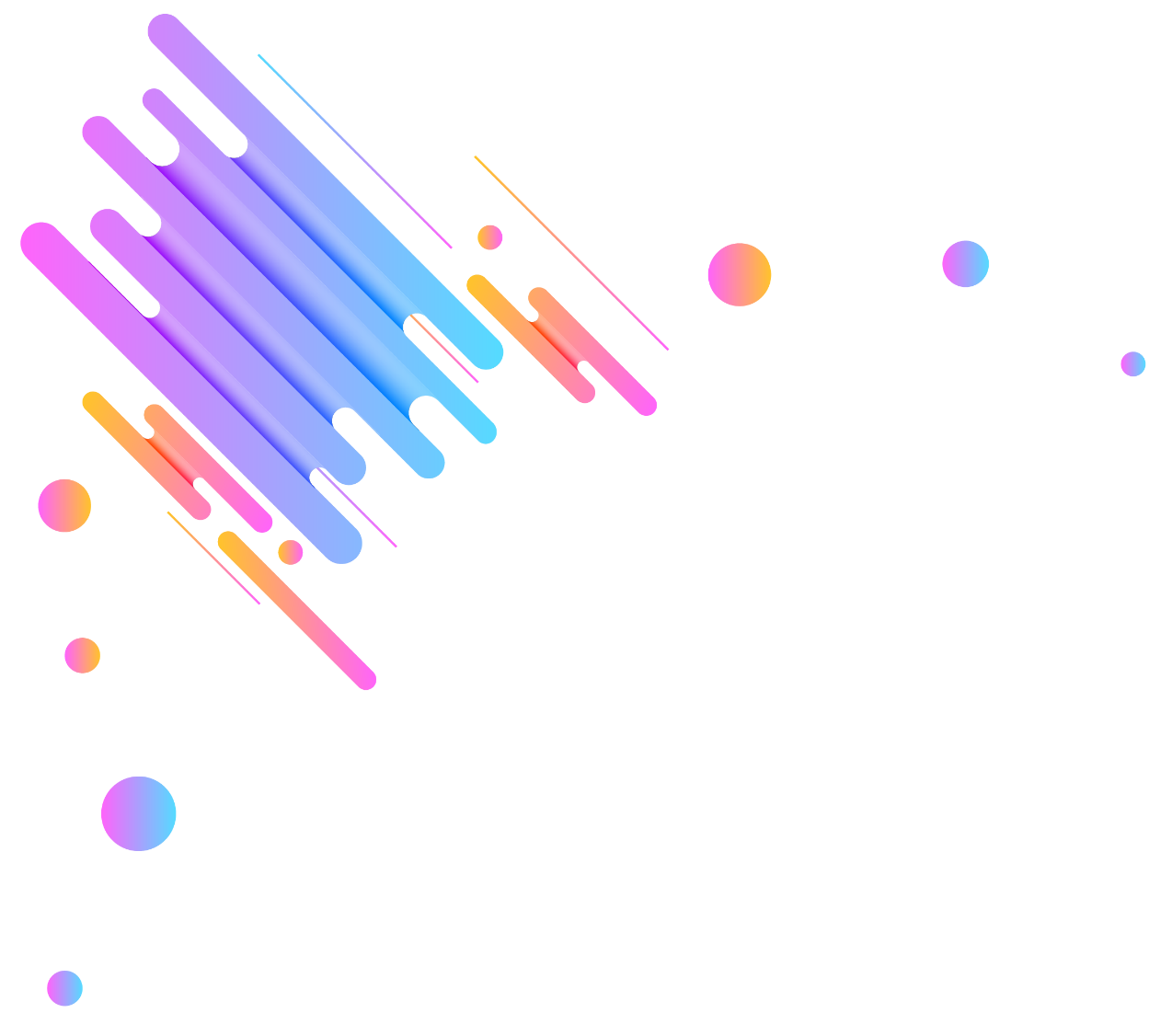 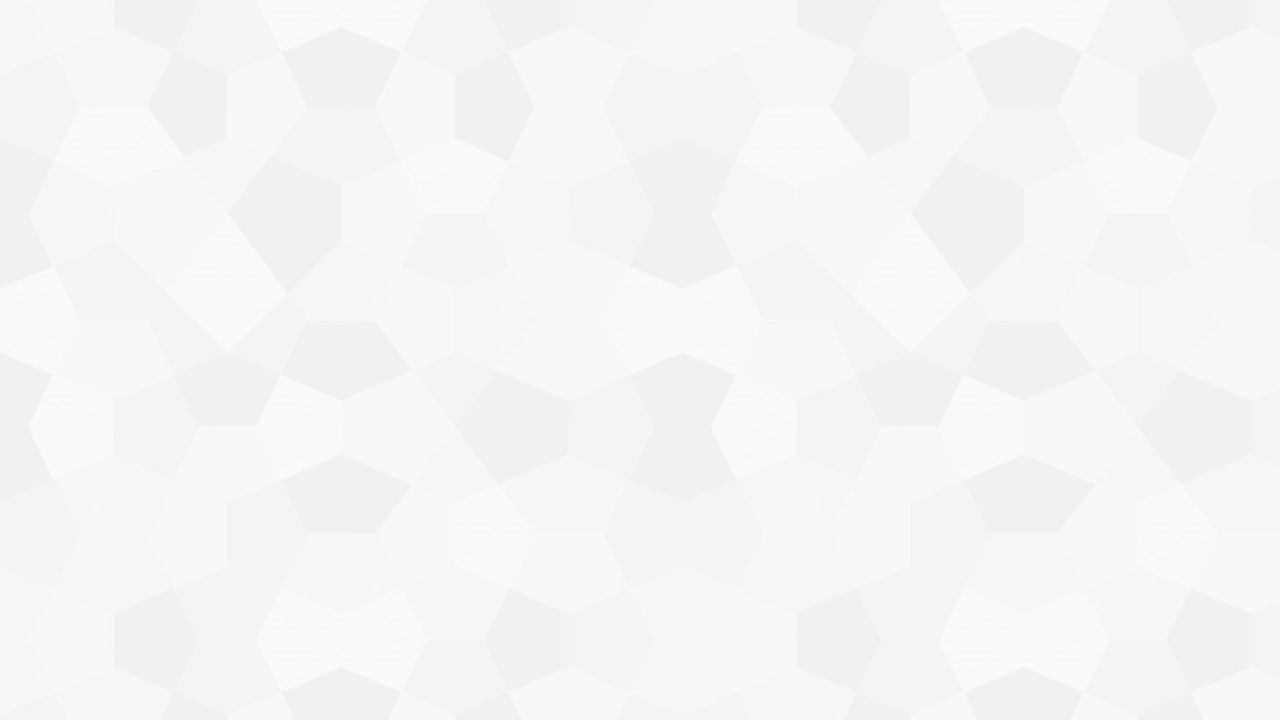 ADD THE TITEL
1
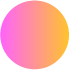 ADD THE TITEL
2
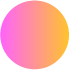 CONTENTS
ADD THE TITEL
3
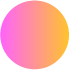 ADD THE TITEL
4
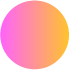 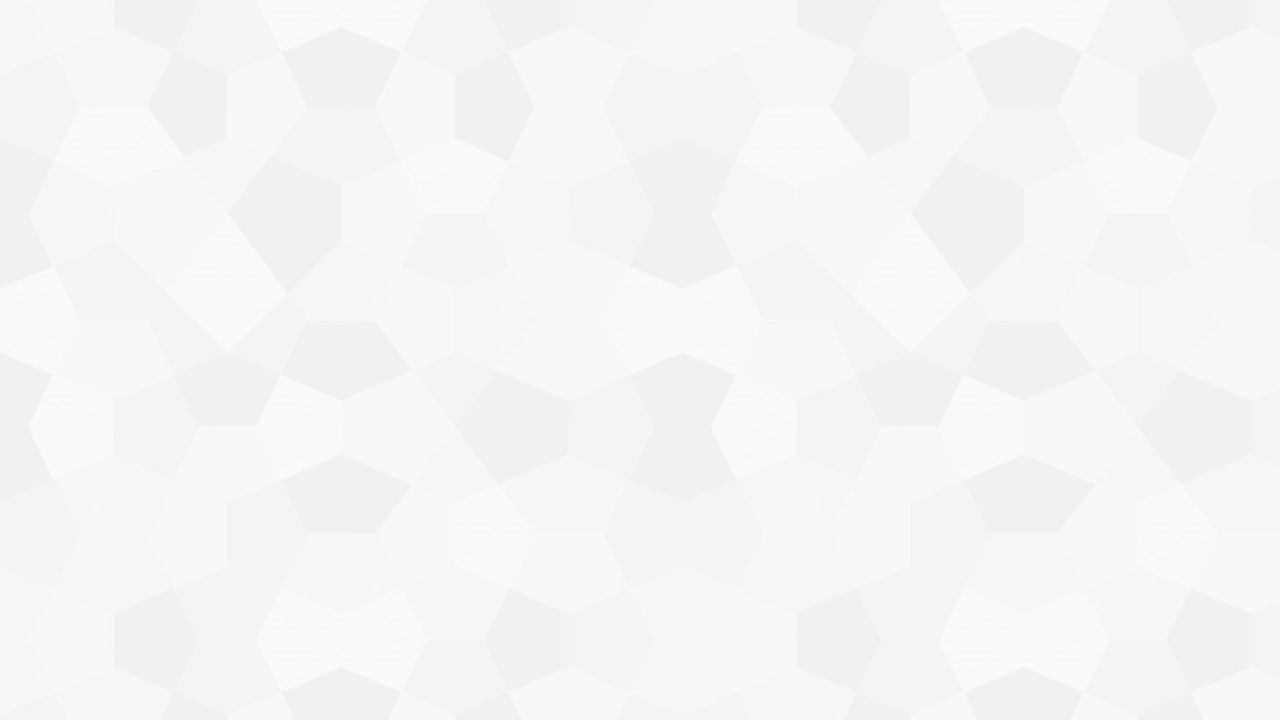 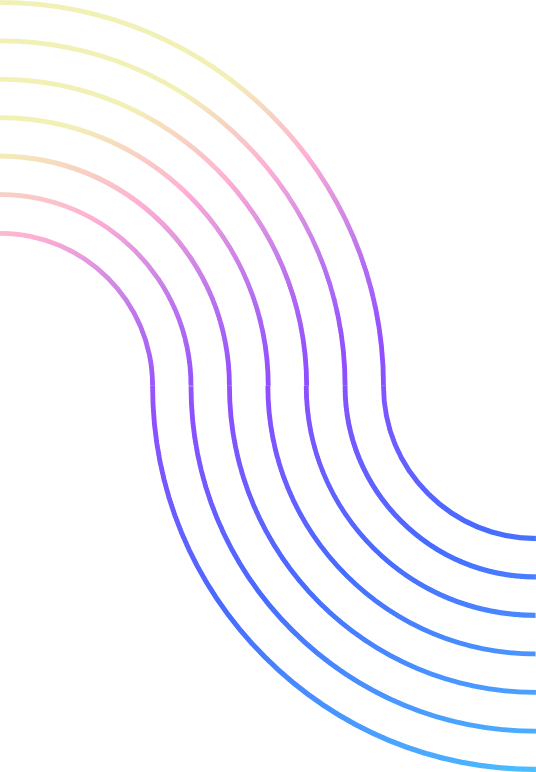 PART
ONE
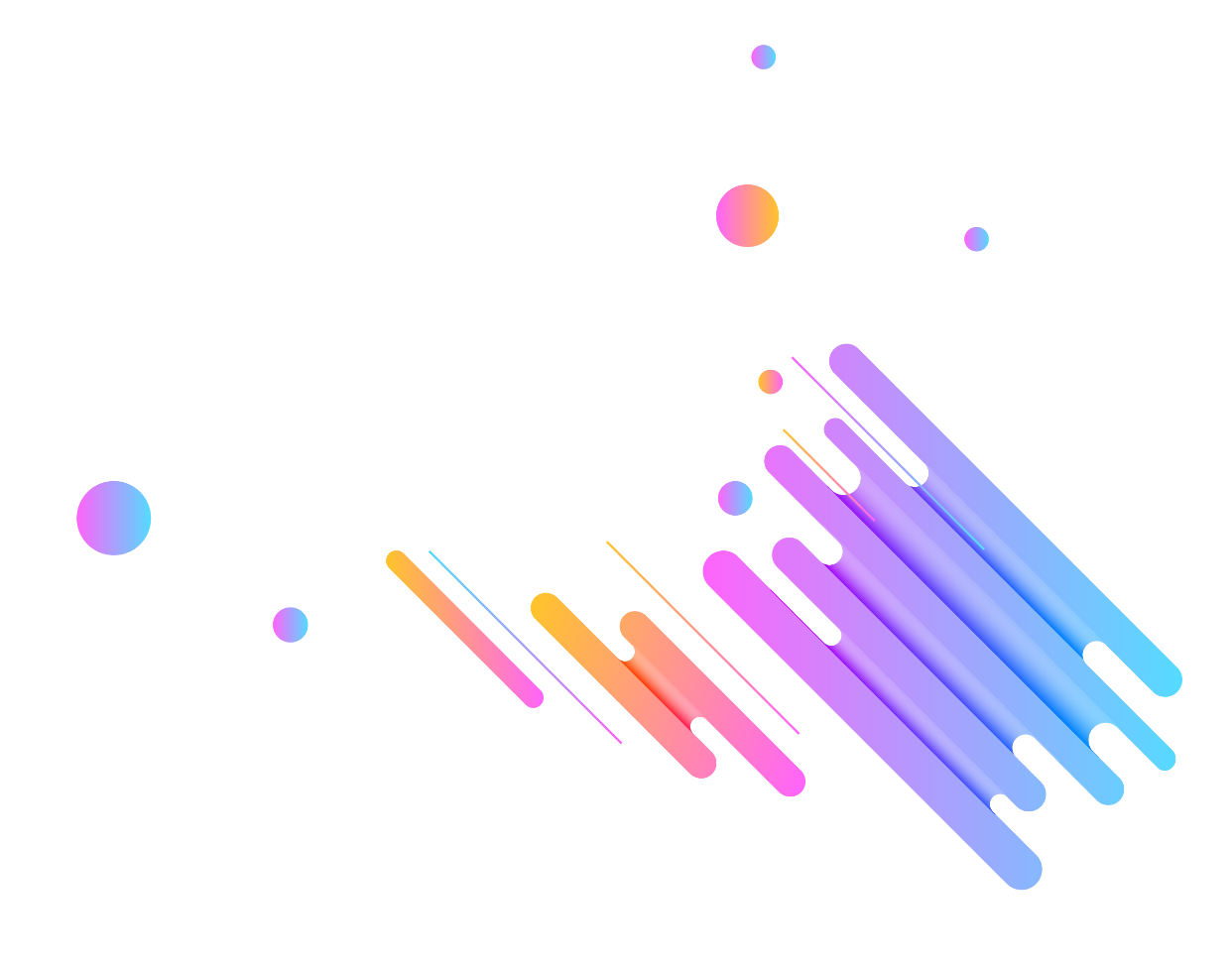 01
ADD THE TITEL
Click here to add content, content to match the title.
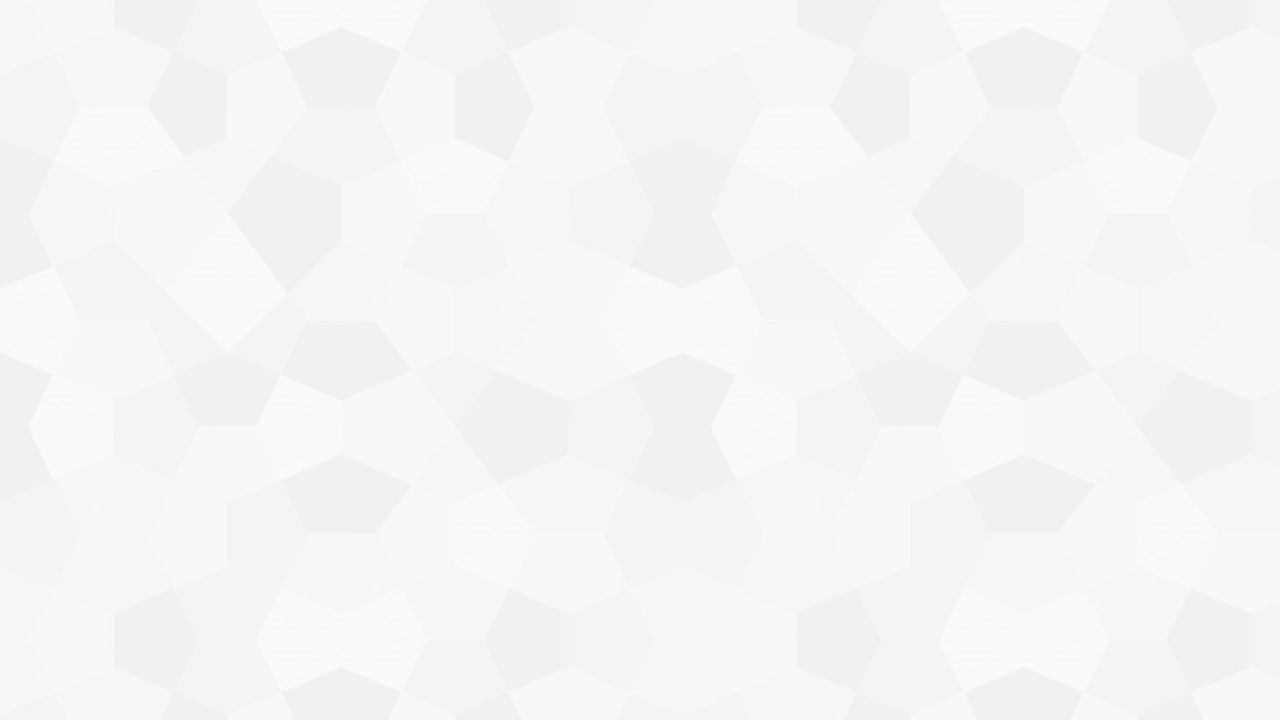 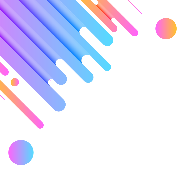 01 ADD THE TITEL
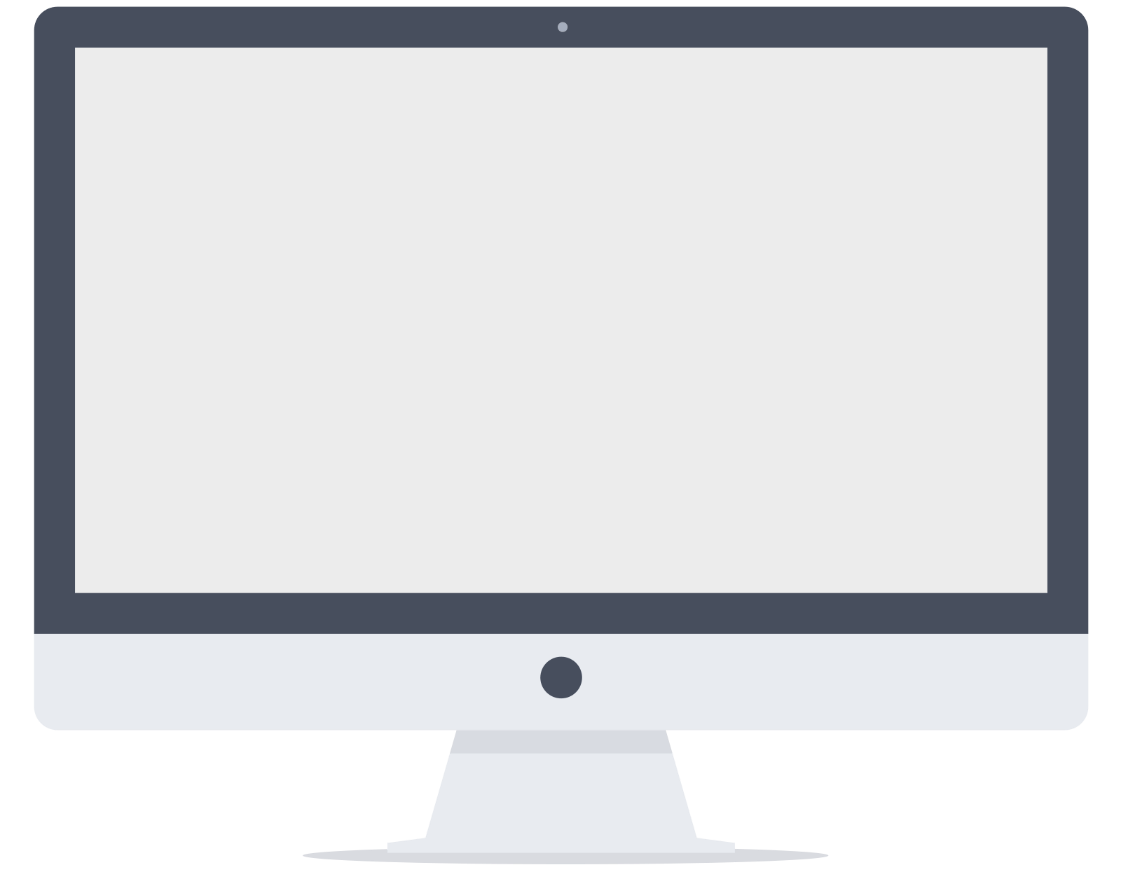 ADD THE TITEL
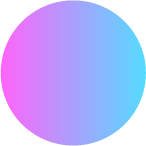 1
We are all too young, a lot of things don't yet know, don't put the.
ADD THE TITEL
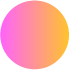 2
We are all too young, a lot of things don't yet know, don't put the.
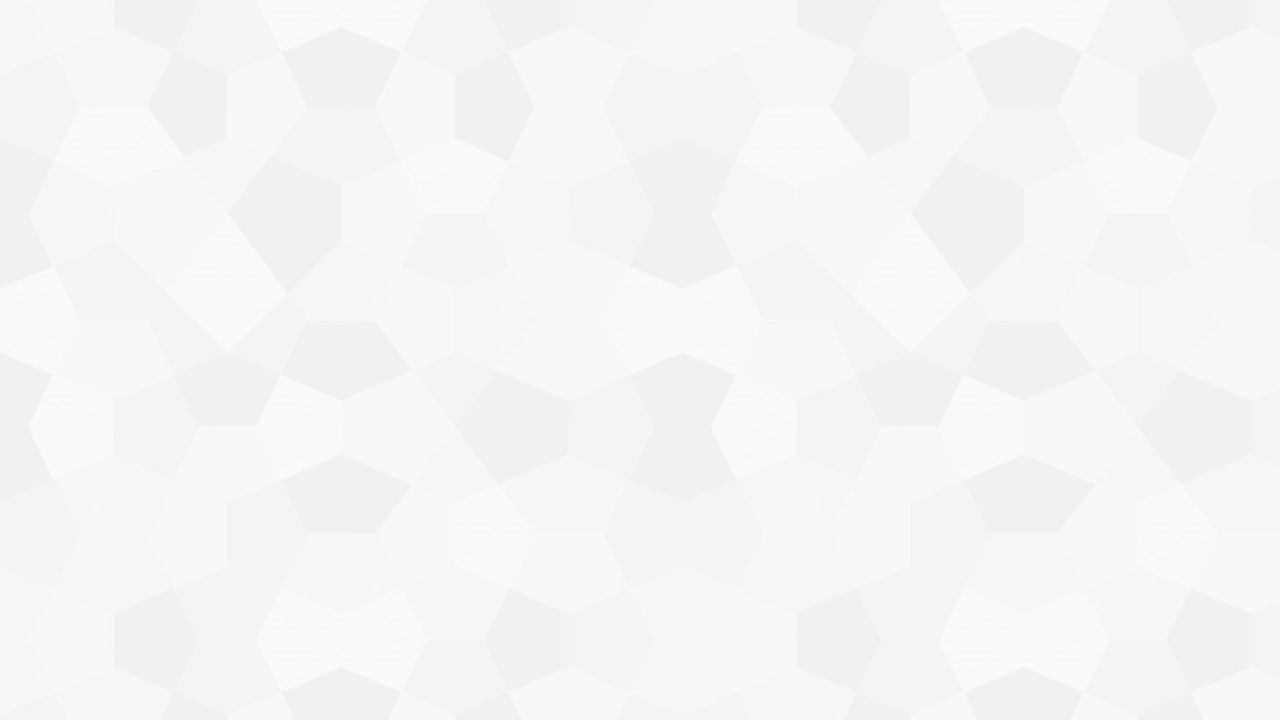 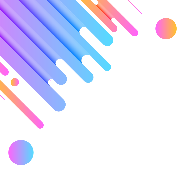 01 ADD THE TITEL
ADD THE TITEL
We are all too young, a lot of things don't yet know, don't put the wrong loves when gardeners.
ADD THE TITEL
We are all too young, a lot of things don't yet know, don't put the wrong loves when gardeners.
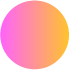 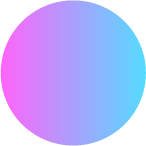 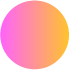 Gentle to have, but not compromise.
Gentle to have, but not compromise.
Gentle to have, but not compromise.
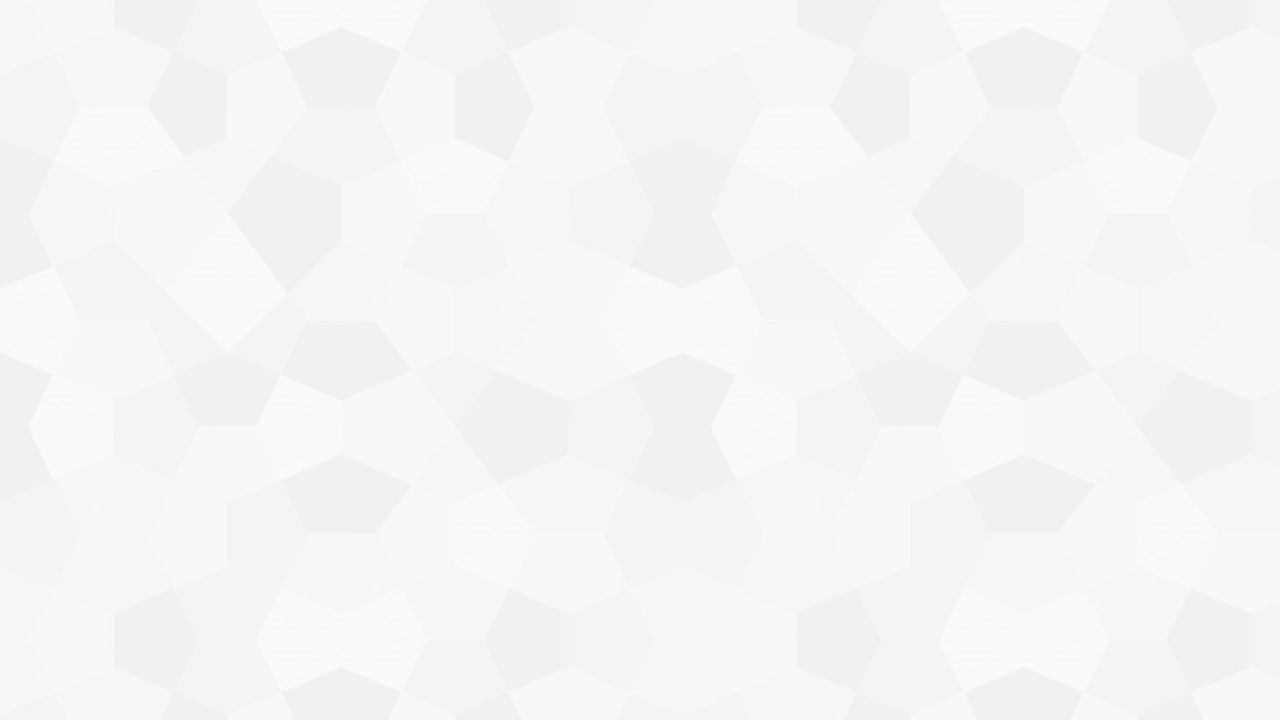 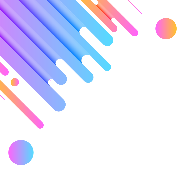 01 ADD THE TITEL
65%
ADD THE TITEL
80%
We are all too young, a lot of things don't yet know, don't put the wrong loves.
40%
We are all too young, a lot of things don't yet know, don't put the wrong loves when gardeners.
PPT模板 http://www.1ppt.com/moban/
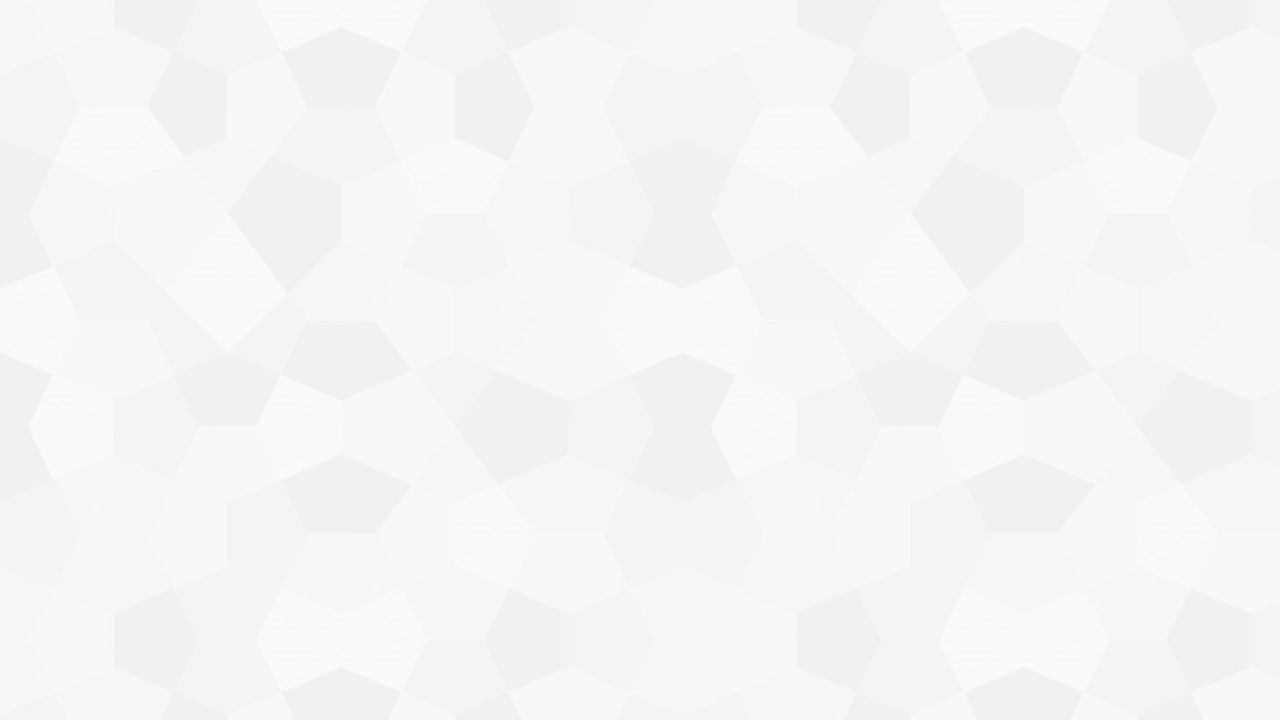 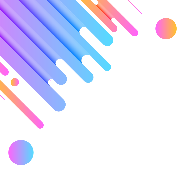 01 ADD THE TITEL
ADD THE TITEL
We are all too young, a lot of things don't yet know, don't put the wrong loves when gardeners.
S
W
T
O
ADD THE TITEL
ADD THE TITEL
ADD THE TITEL
ADD THE TITEL
01
02
03
04
05
06
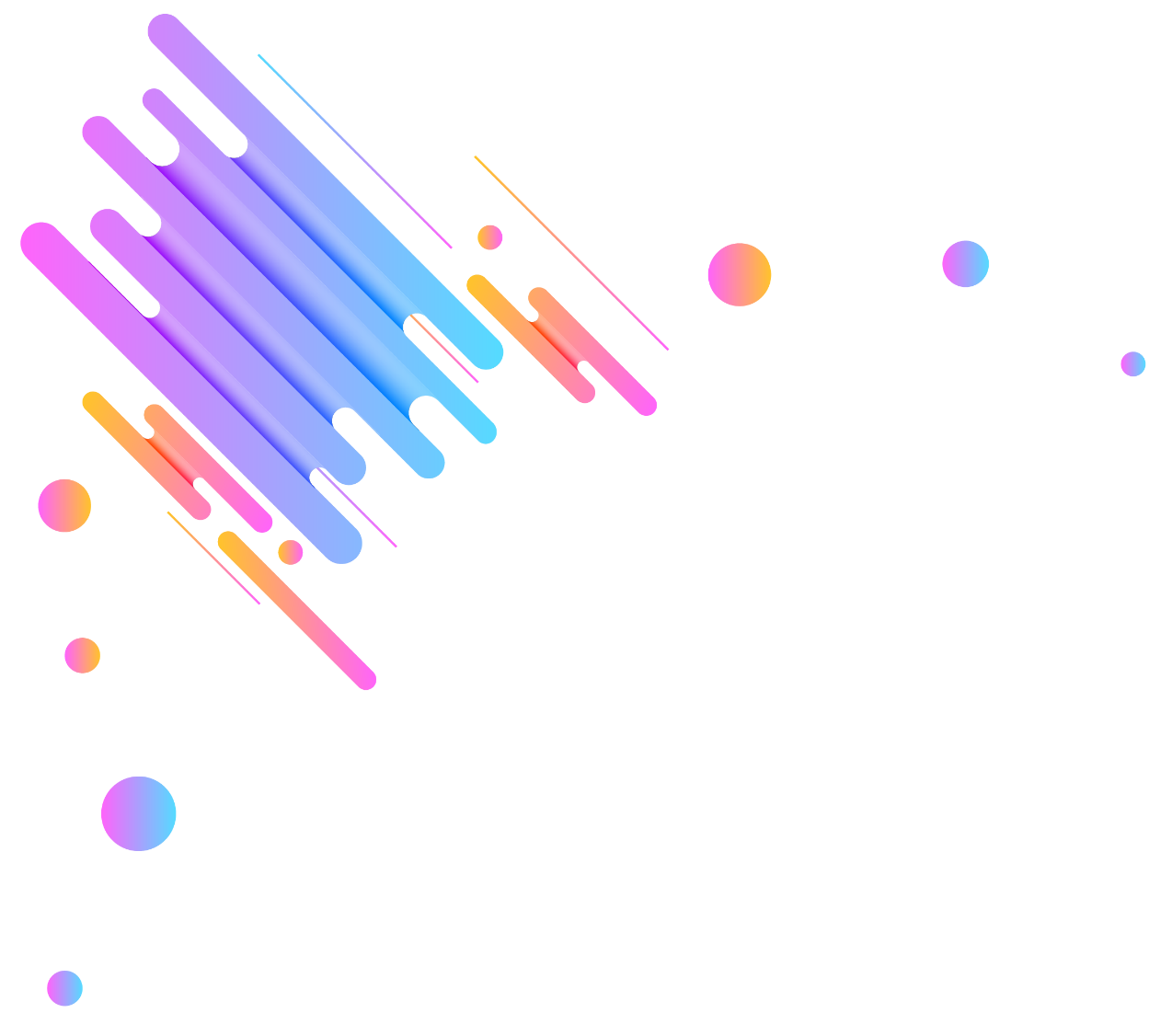 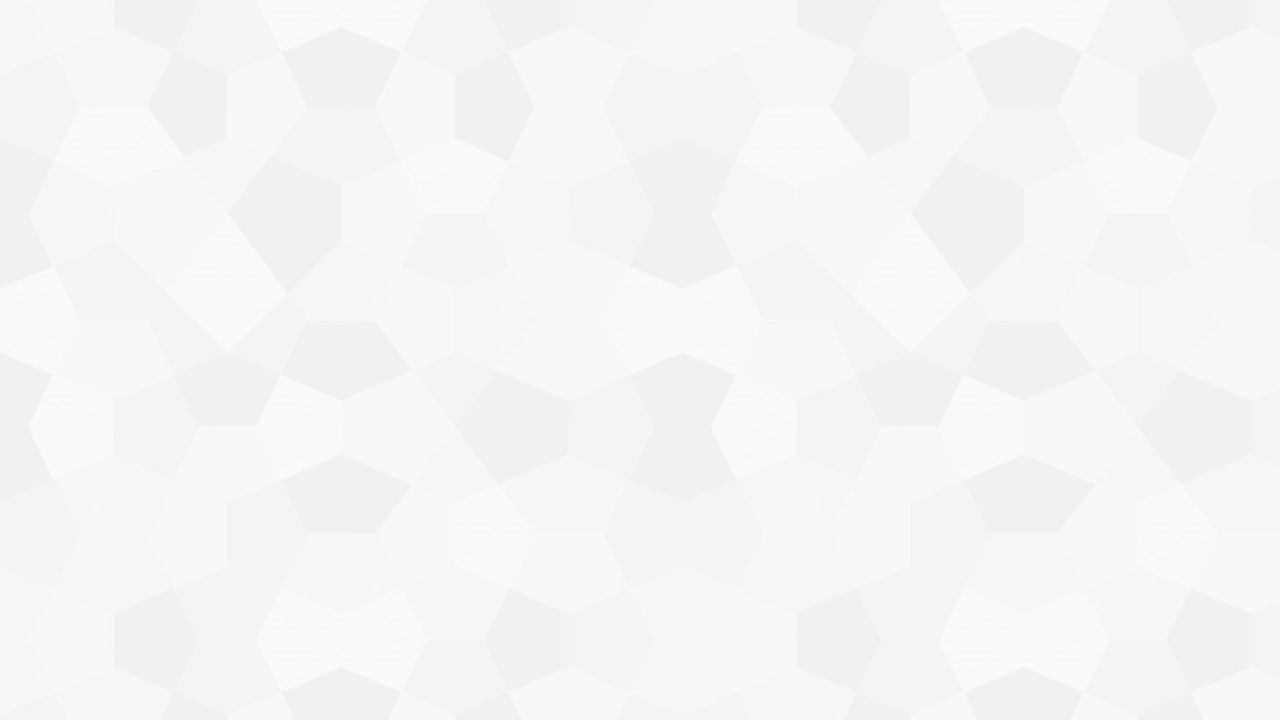 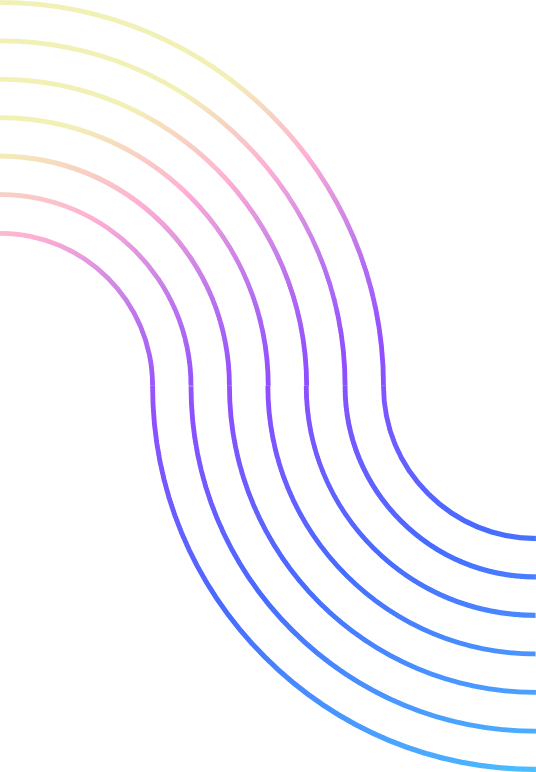 PART
TWO
02
ADD THE TITEL
Click here to add content, content to match the title.
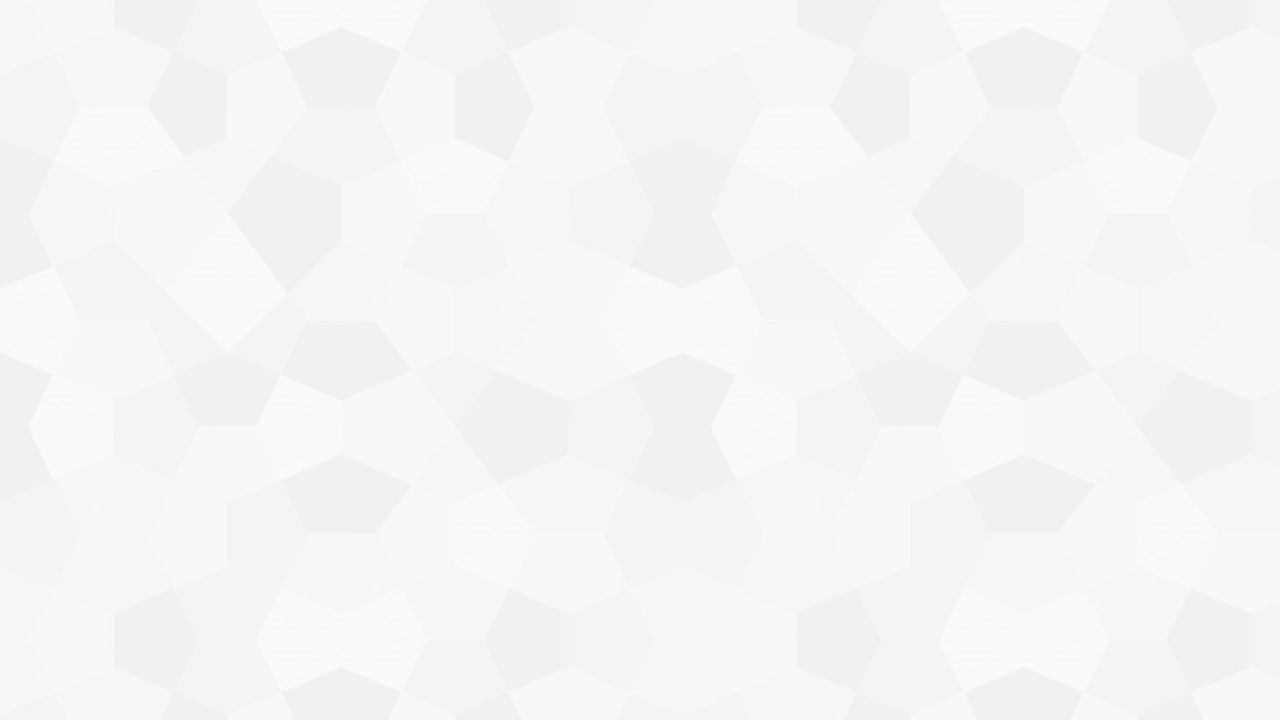 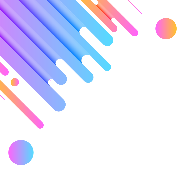 02 ADD THE TITEL
ADD THE TITEL
ADD THE TITEL
ADD THE TITEL
We are all too young, a lot of things don't yet know, don't put the.
We are all too young, a lot of things don't yet know, don't put the.
We are all too young, a lot of things don't yet know, don't put the.
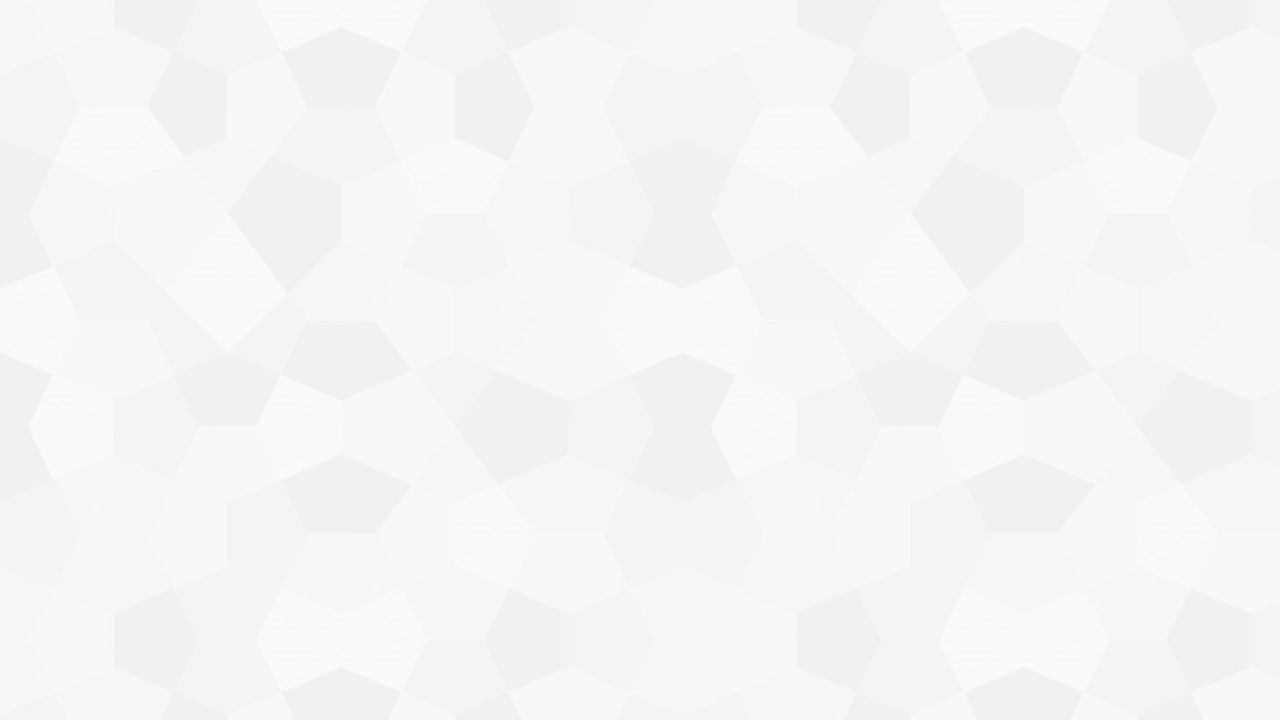 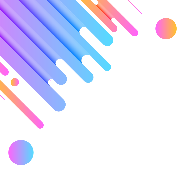 02 ADD THE TITEL
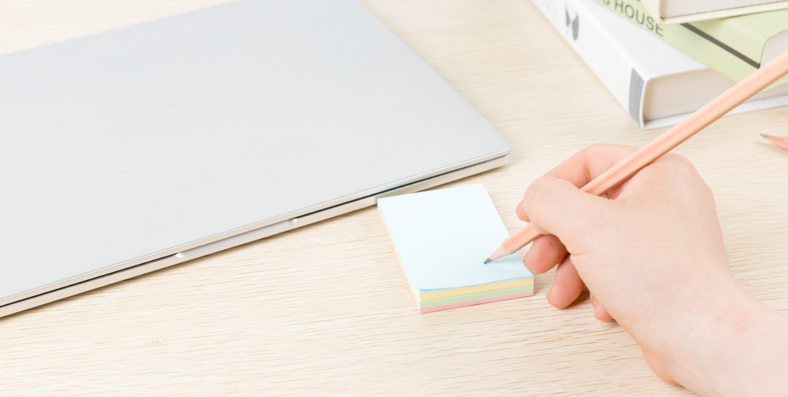 ADD THE TITEL
We are all too young, a lot of things don't yet know, don't put the wrong loves.
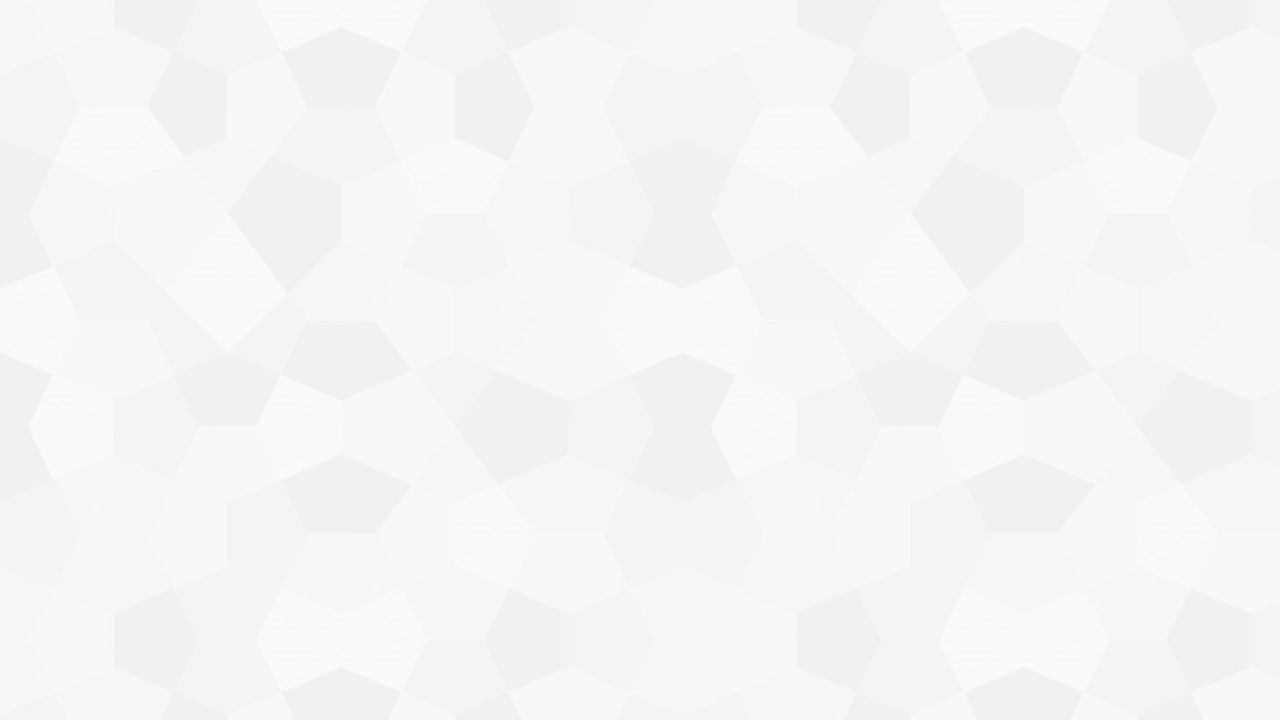 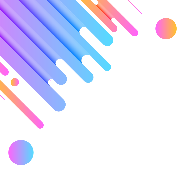 02 ADD THE TITEL
ADD THE TITEL
ADD THE TITEL
We are all too young, a lot of things don't yet know, don't put the wrong loves.
We are all too young, a lot of things don't yet know, don't put the wrong loves.
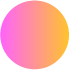 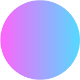 01
04
ADD THE TITEL
ADD THE TITEL
We are all too young, a lot of things don't yet know, don't put the wrong loves.
We are all too young, a lot of things don't yet know, don't put the wrong loves.
ADD THE TITEL
ADD THE TITEL
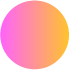 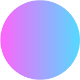 02
05
We are all too young, a lot of things don't yet know, don't put the wrong loves.
We are all too young, a lot of things don't yet know, don't put the wrong loves.
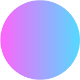 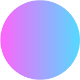 03
06
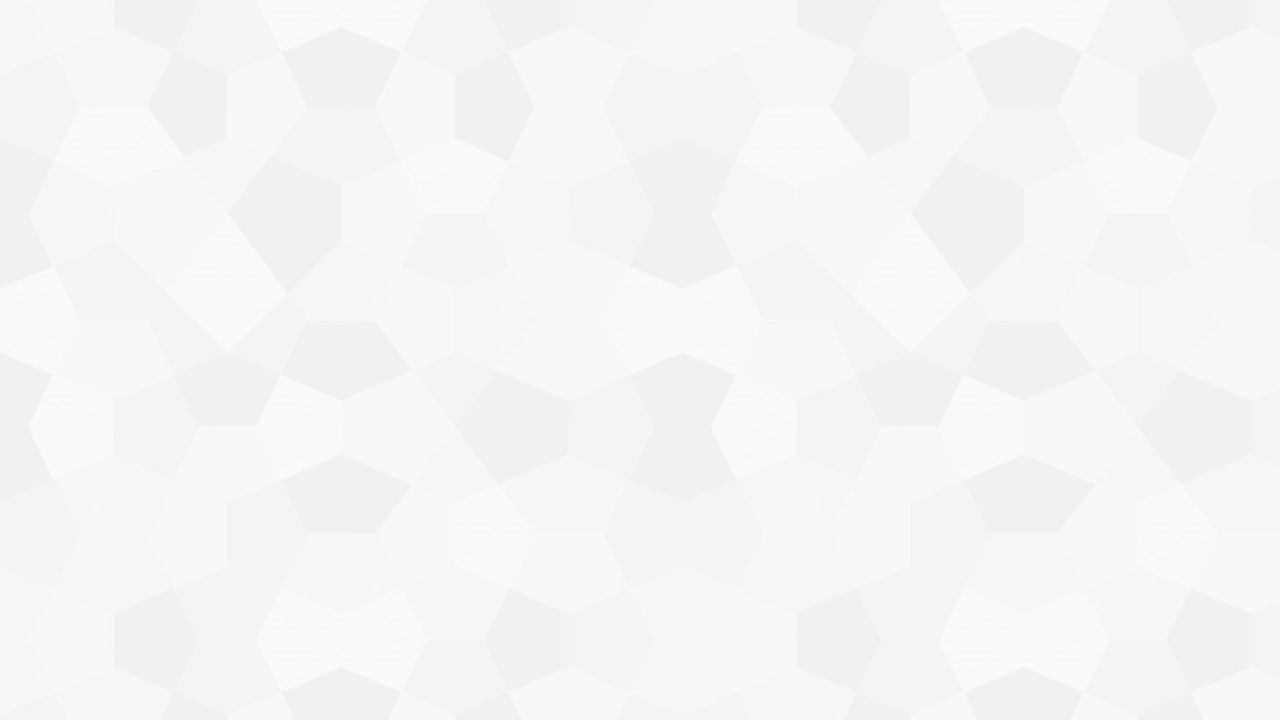 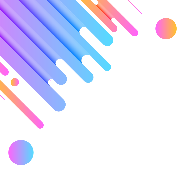 02 ADD THE TITEL
We are all too young, a lot of things don't yet know, don't put the wrong loves.
59%
ADD THE TITEL
We are all too young, a lot of things don't yet know.
ADD THE TITEL
ADD THE TITEL
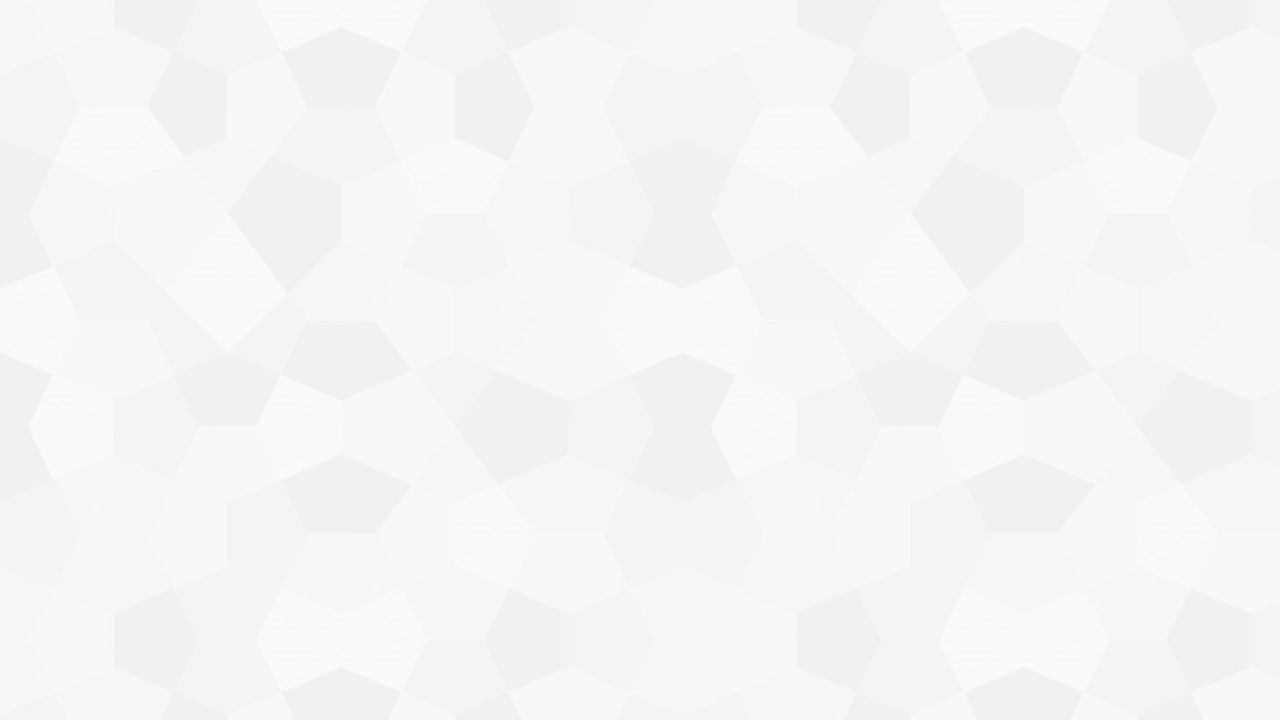 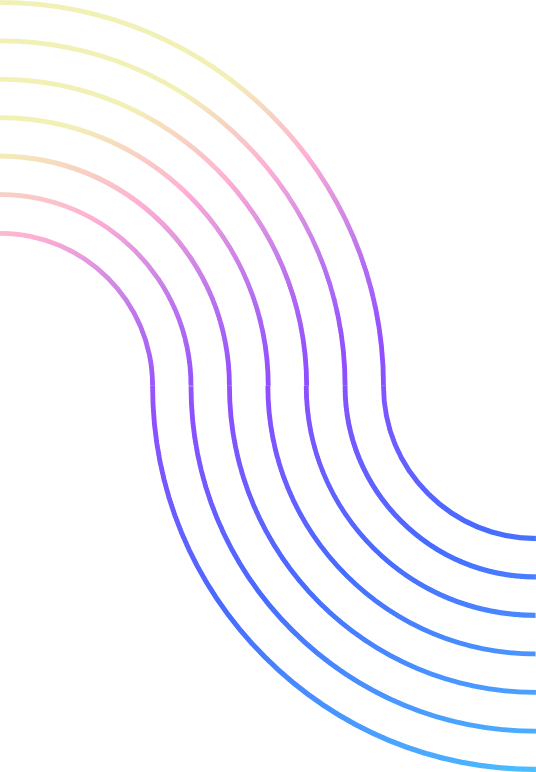 PART
THREE
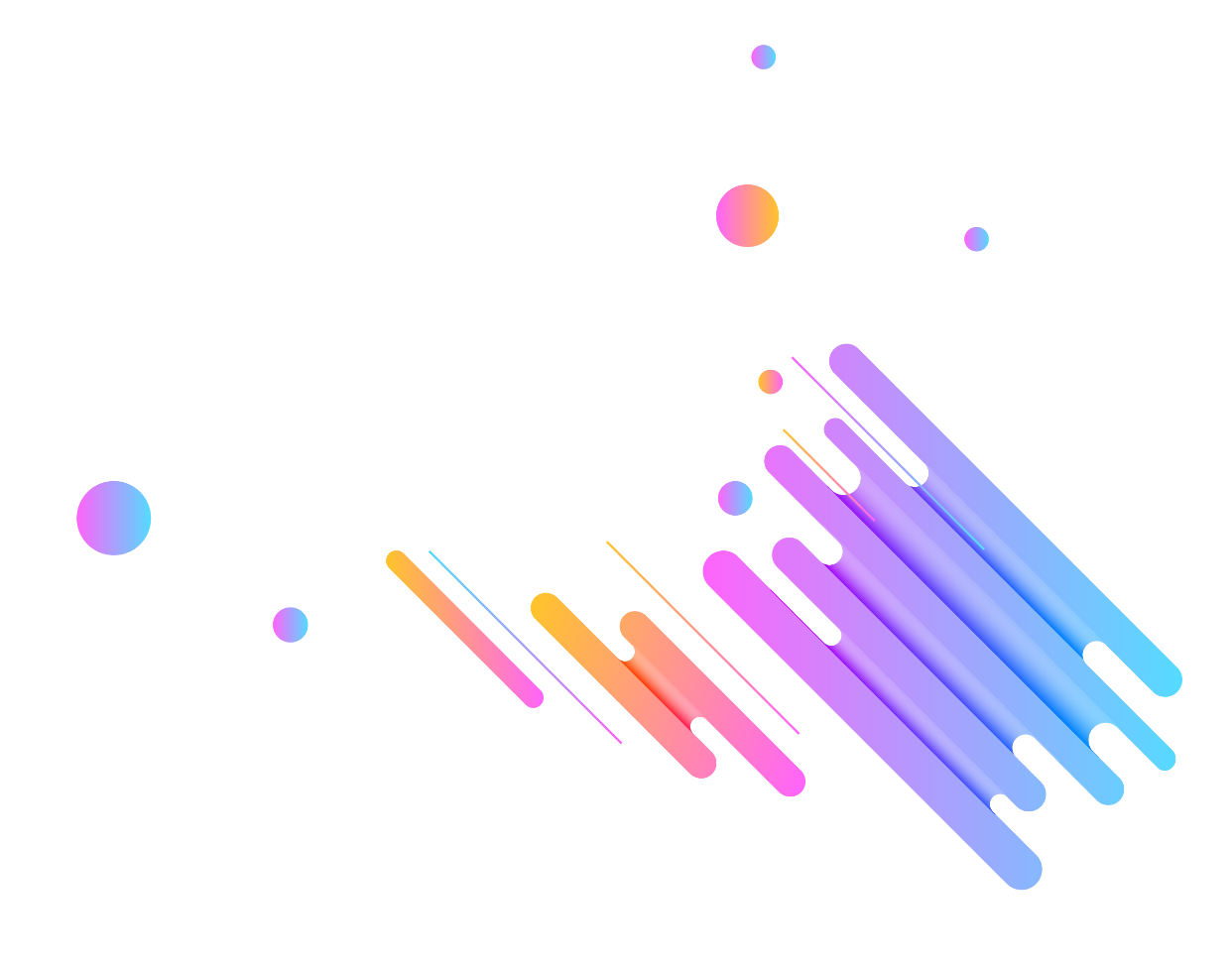 03
ADD THE TITEL
Click here to add content, content to match the title.
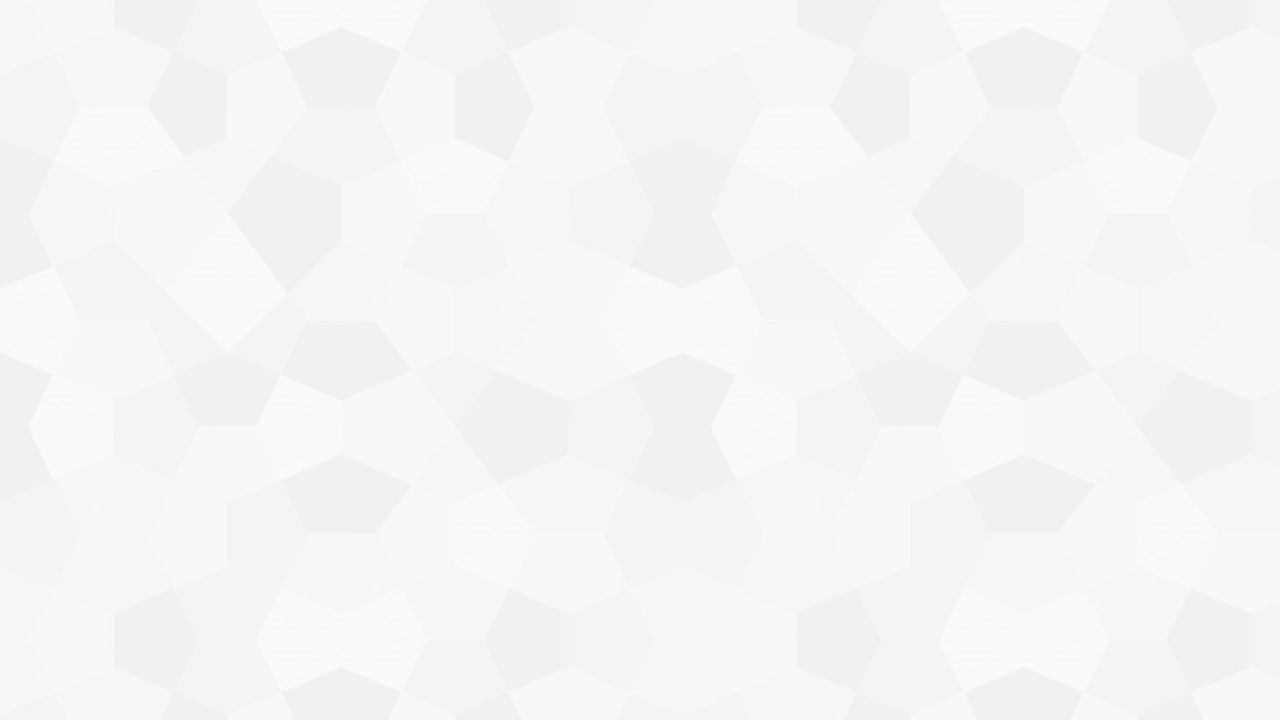 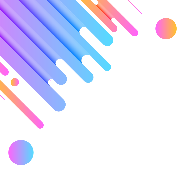 03 ADD THE TITEL
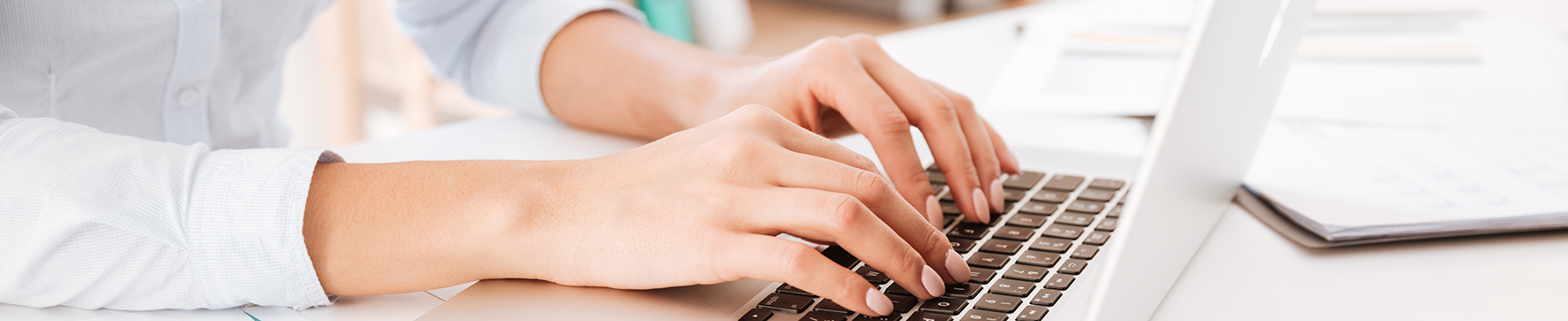 ADD THE TITEL
ADD THE TITEL
We are all too young, a lot of things don't yet know, don't put the wrong loves.
We are all too young, a lot of things don't yet know, don't put the wrong loves.
T
W
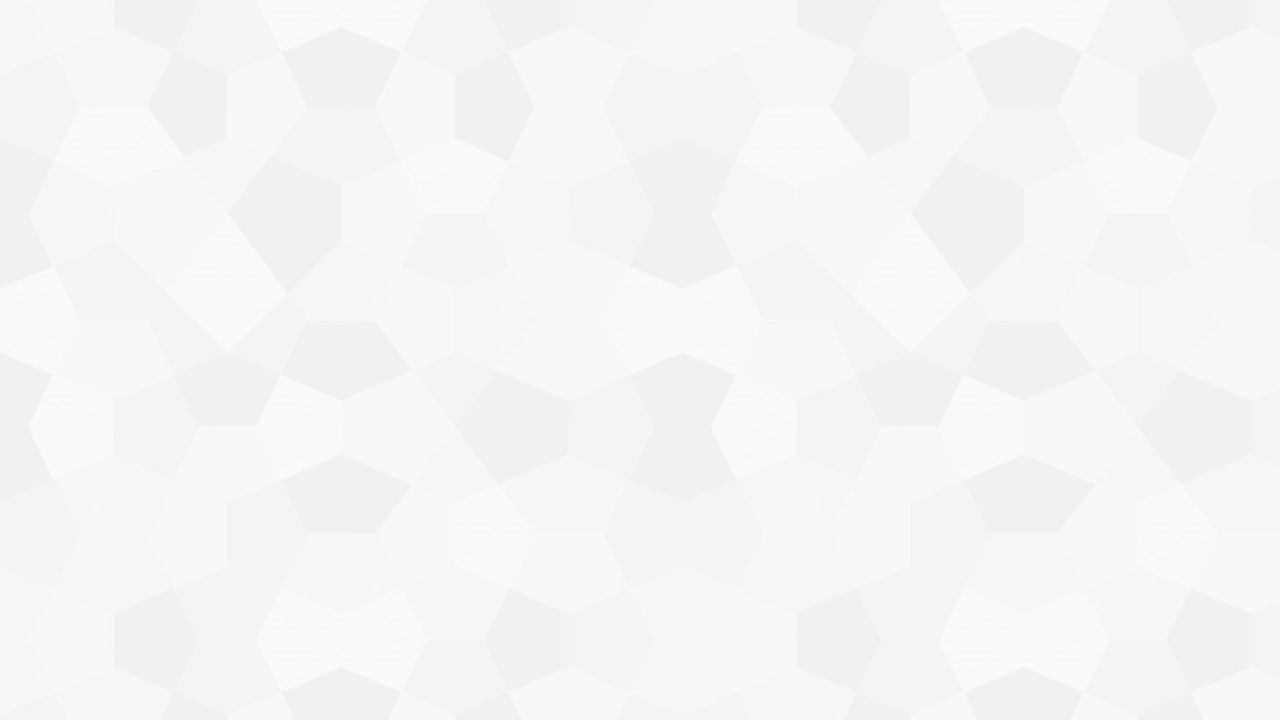 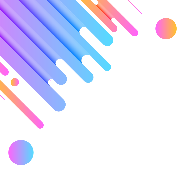 03 ADD THE TITEL
ADD THE TITEL
01
We are all too young, a lot of things don't yet know.
ADD THE TITEL
02
We are all too young, a lot of things don't yet know.
ADD THE TITEL
03
We are all too young, a lot of things don‘t yet know.
ADD THE TITEL
04
We are all too young, a lot of things don't yet know.
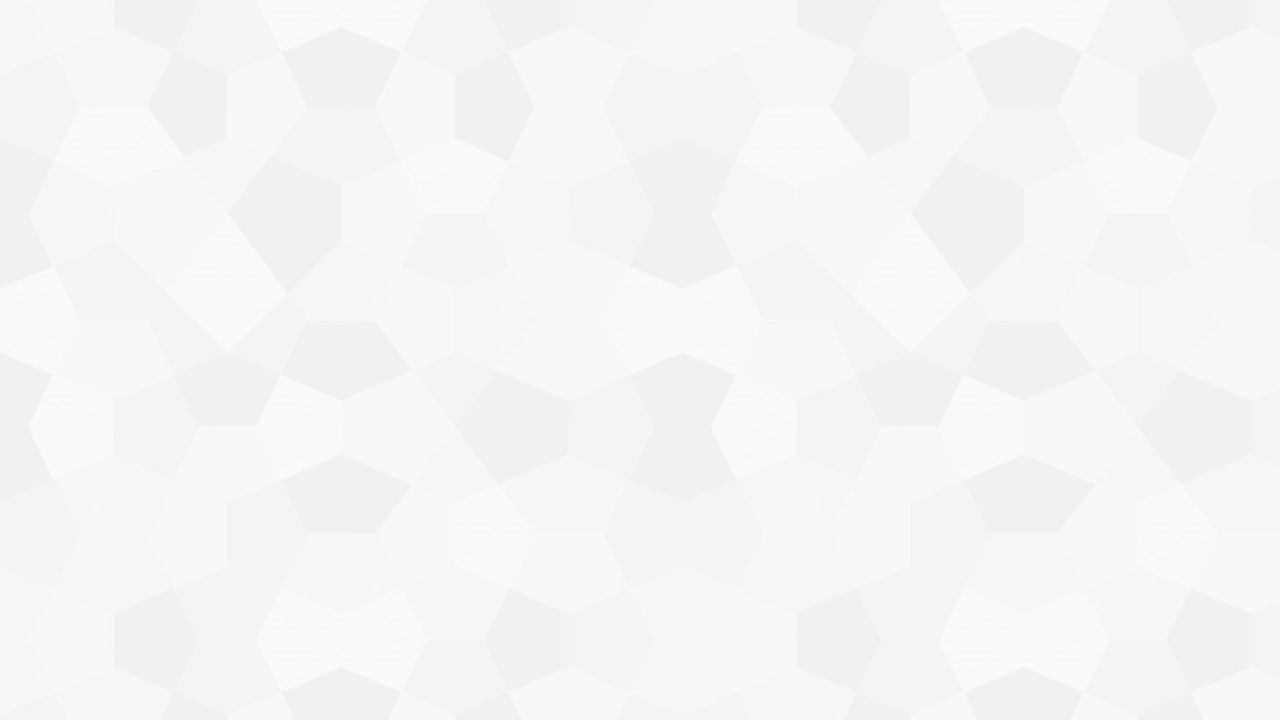 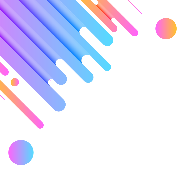 03 ADD THE TITEL
ADD THE TITEL
We are all too young, a lot of things don't yet know.
ADD THE TITEL
ADD THE TITEL
We are all too young, a lot of things don't yet know.
We are all too young, a lot of things don't yet know.
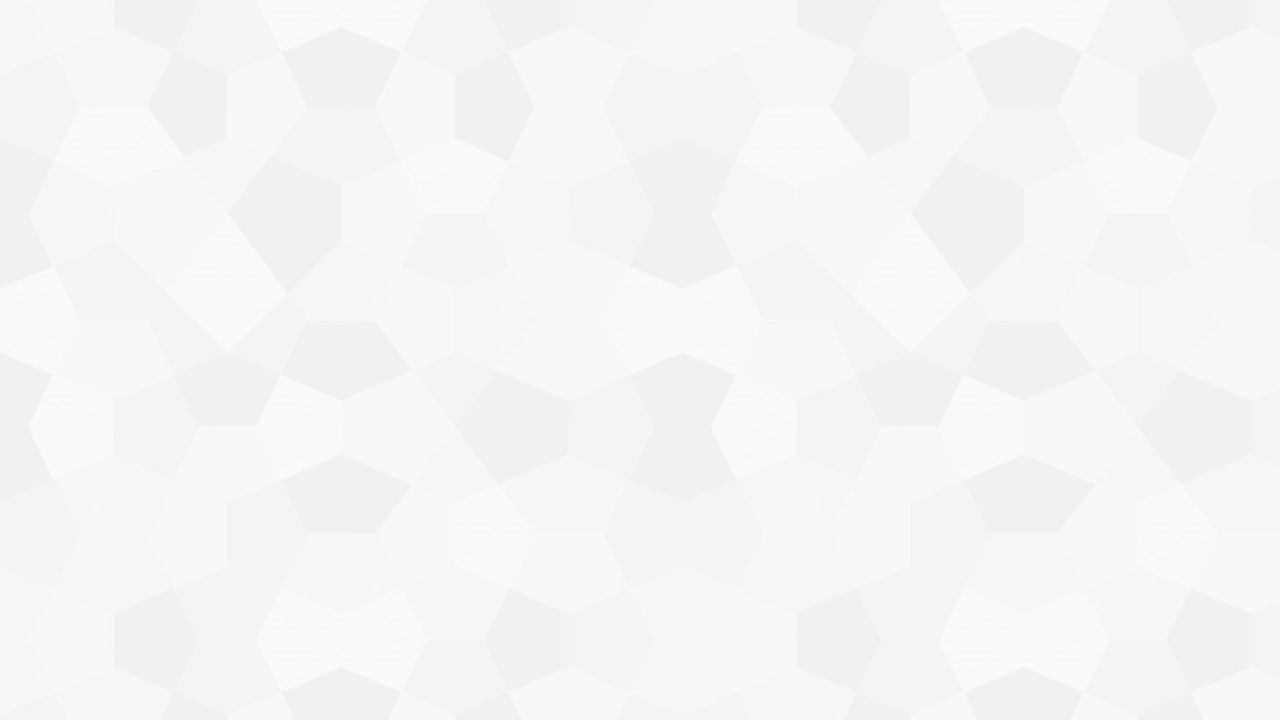 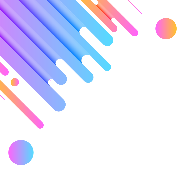 03 ADD THE TITEL
ADD THE TITEL
We are all too young, a lot of things don't yet know, don't put the wrong loves.
ADD THE TITEL
We are all too young, a lot of things don't yet know, don't put the wrong loves.
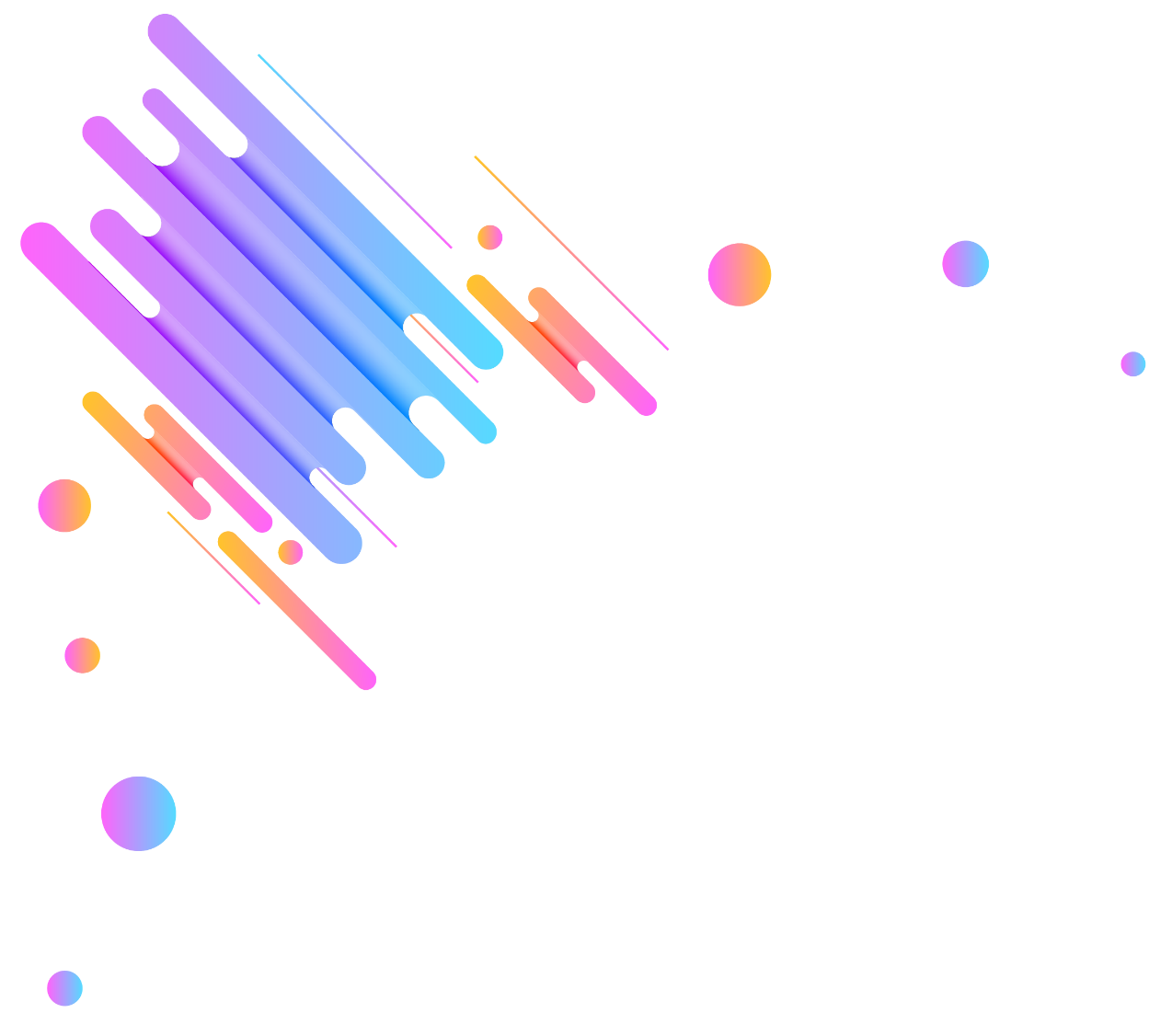 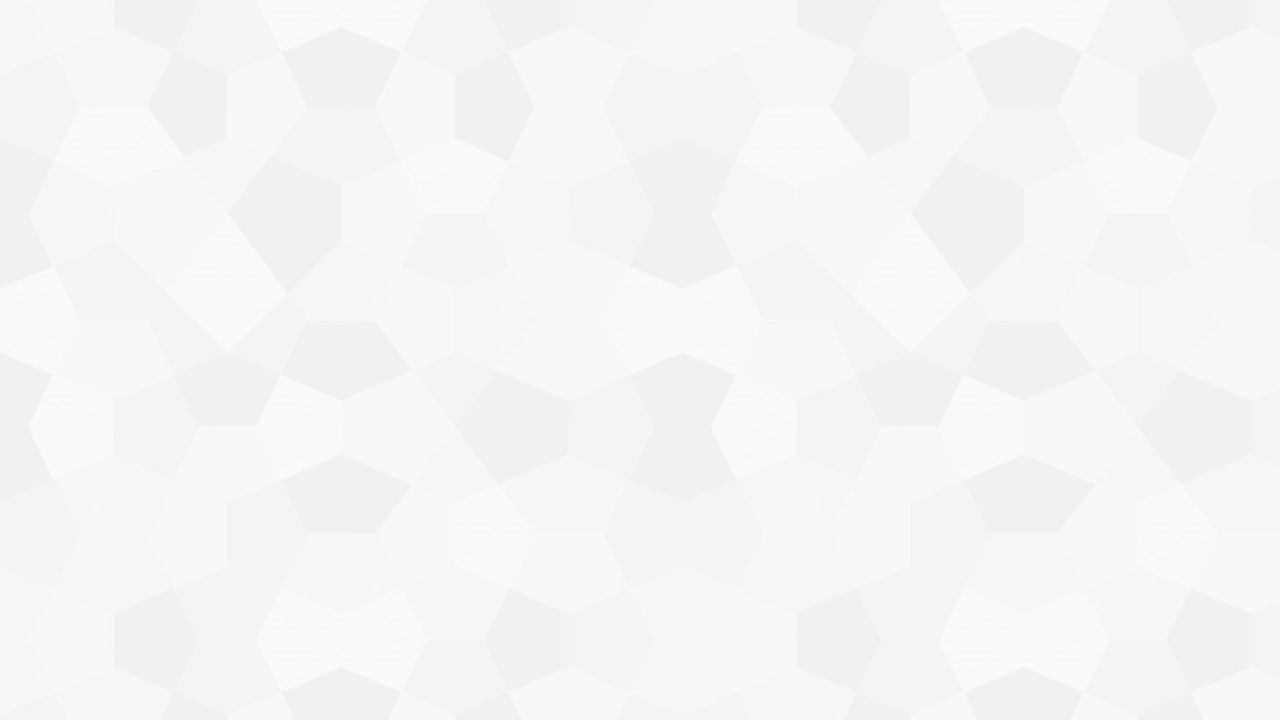 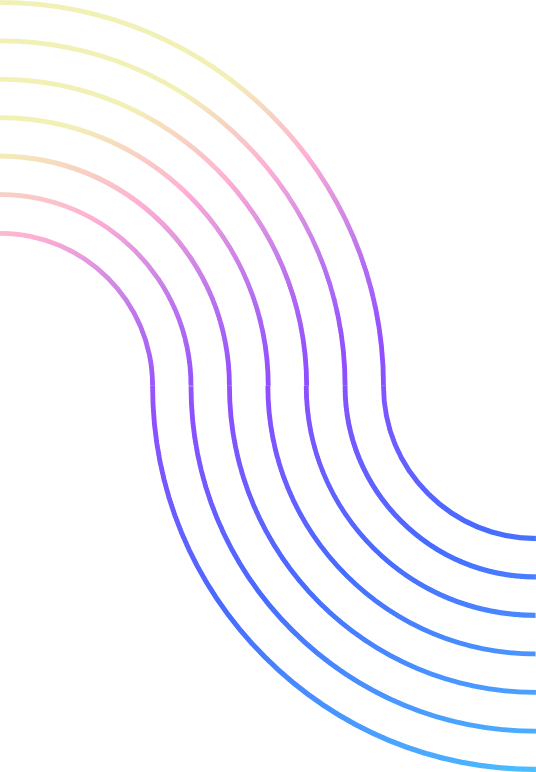 PART
FOUR
04
ADD THE TITEL
Click here to add content, content to match the title.
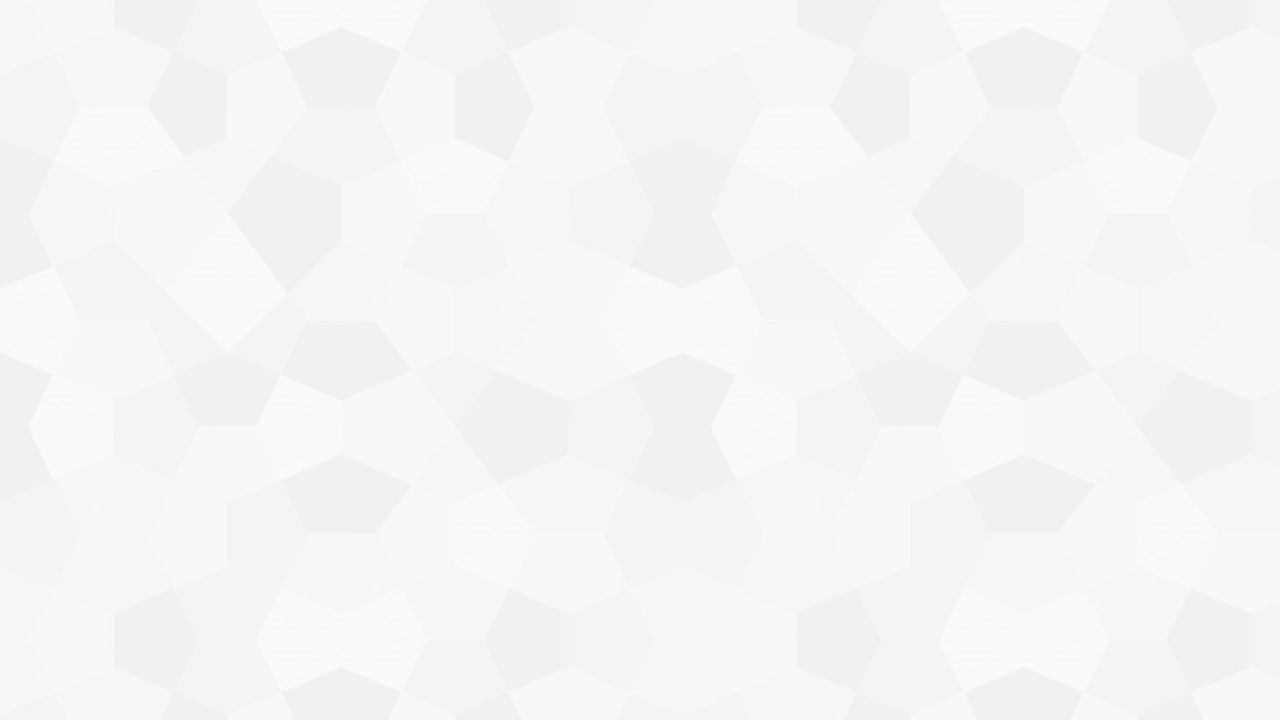 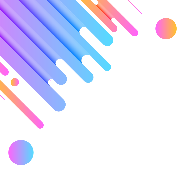 04 ADD THE TITEL
Life is not waiting for the storm in the past, but learning to dance
Life is not waiting for the storm in the past, but learning to dance
S
W
1
2
3
4
T
O
Life is not waiting for the storm in the past, but learning to dance
Life is not waiting for the storm in the past, but learning to dance
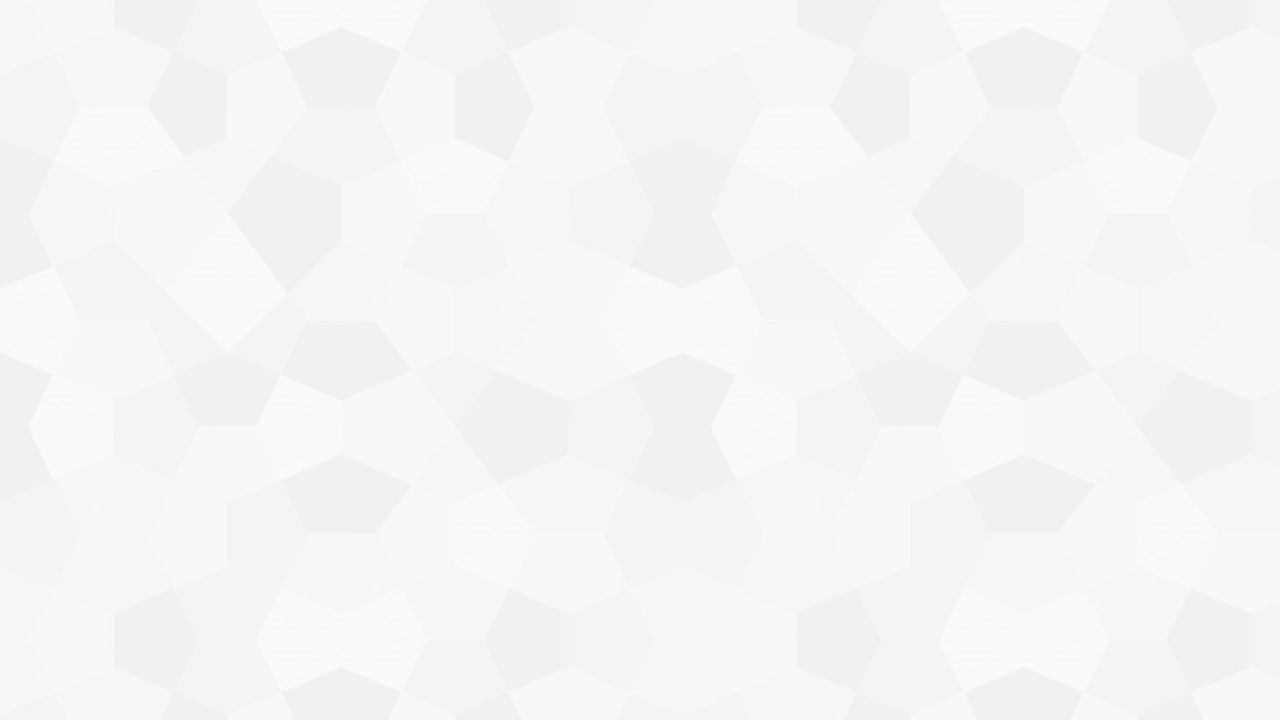 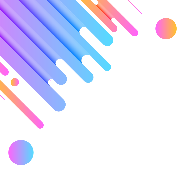 04 ADD THE TITEL
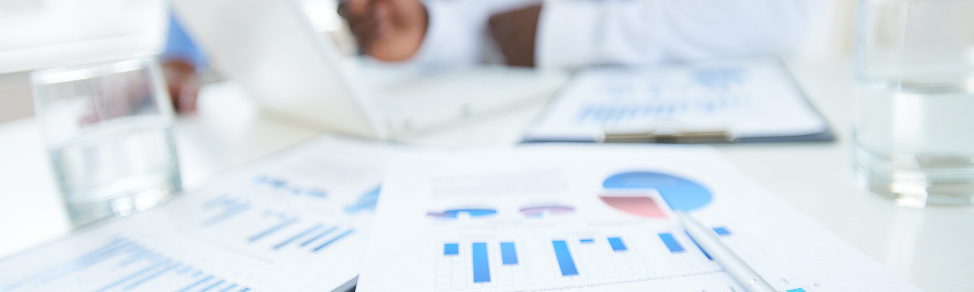 ADD THE TITEL
Click here to add content, content to match the title. .
ADD THE TITEL
ADD THE TITEL
ADD THE TITEL
ADD THE TITEL
We are all too young, a lot of things don't yet know.
We are all too young, a lot of things don't yet know.
We are all too young, a lot of things don't yet know.
We are all too young, a lot of things don't yet know.
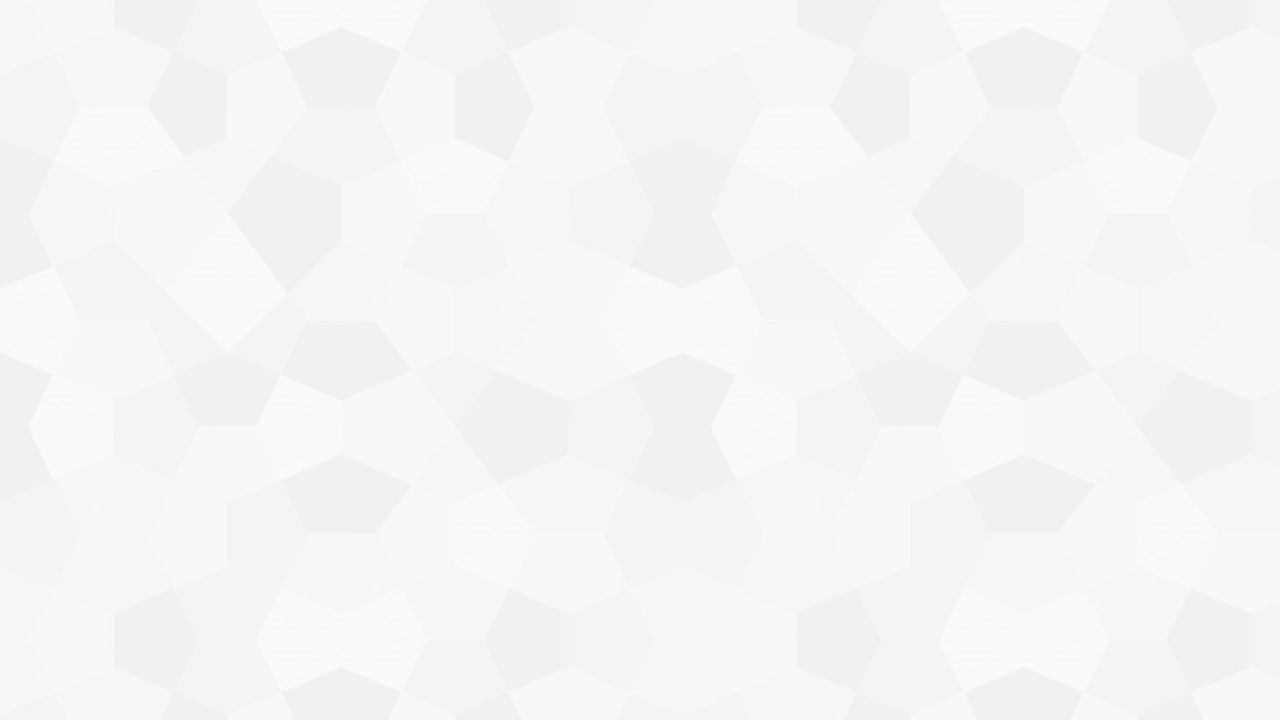 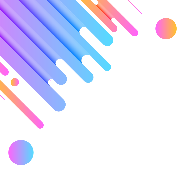 04 ADD THE TITEL
Text here
Text here
Text here
92%
68%
52%
Click here to add content, content to match the title.
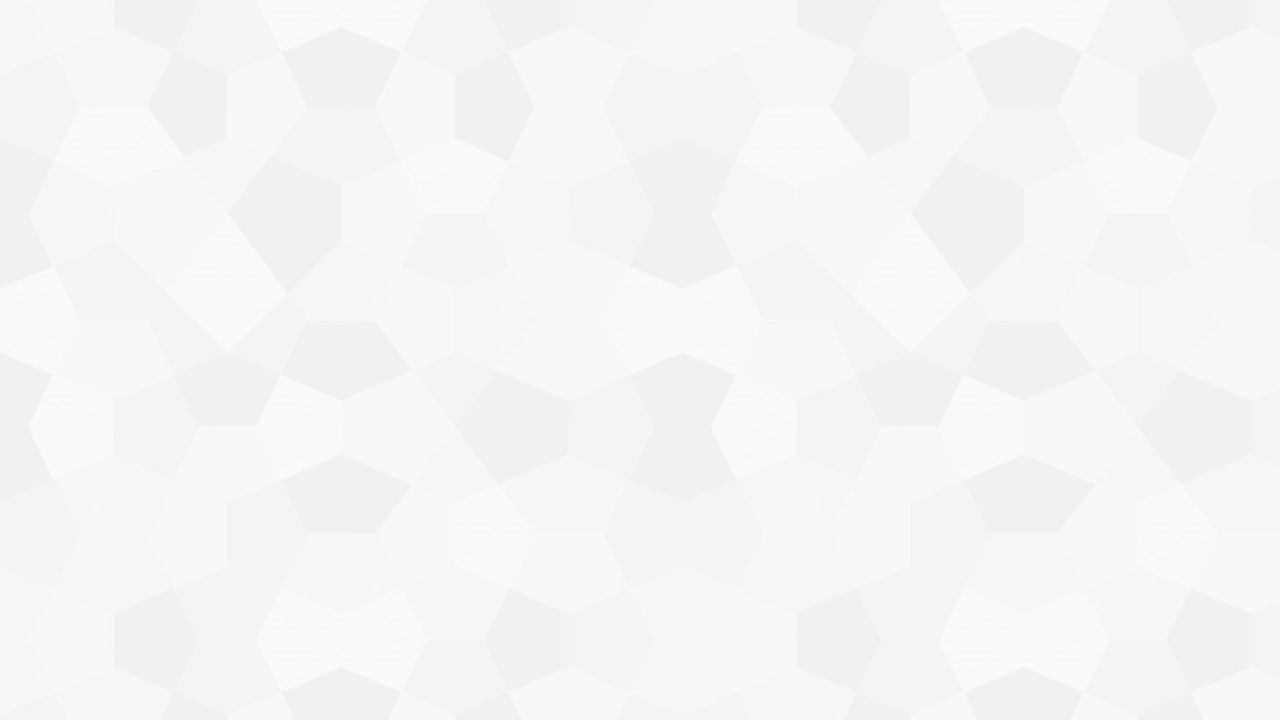 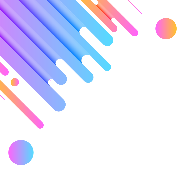 04 ADD THE TITEL
02
03
01
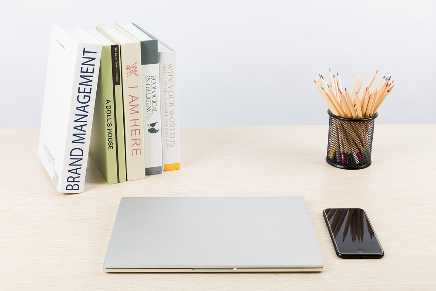 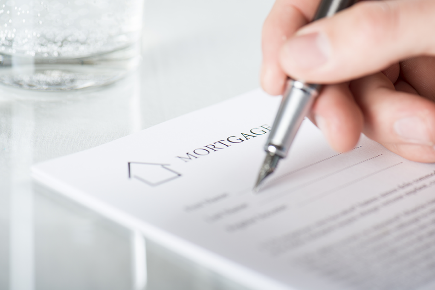 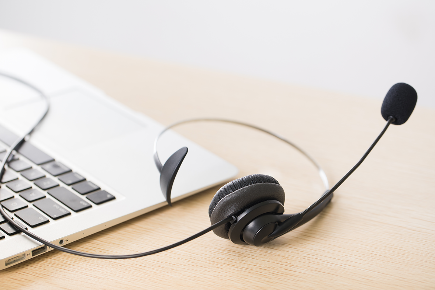 ADD THE TITEL
ADD THE TITEL
ADD THE TITEL
We are all too young, a lot of things don't yet know, don't put the wrong loves.
We are all too young, a lot of things don't yet know, don't put the wrong loves.
We are all too young, a lot of things don't yet know, don't put the wrong loves.
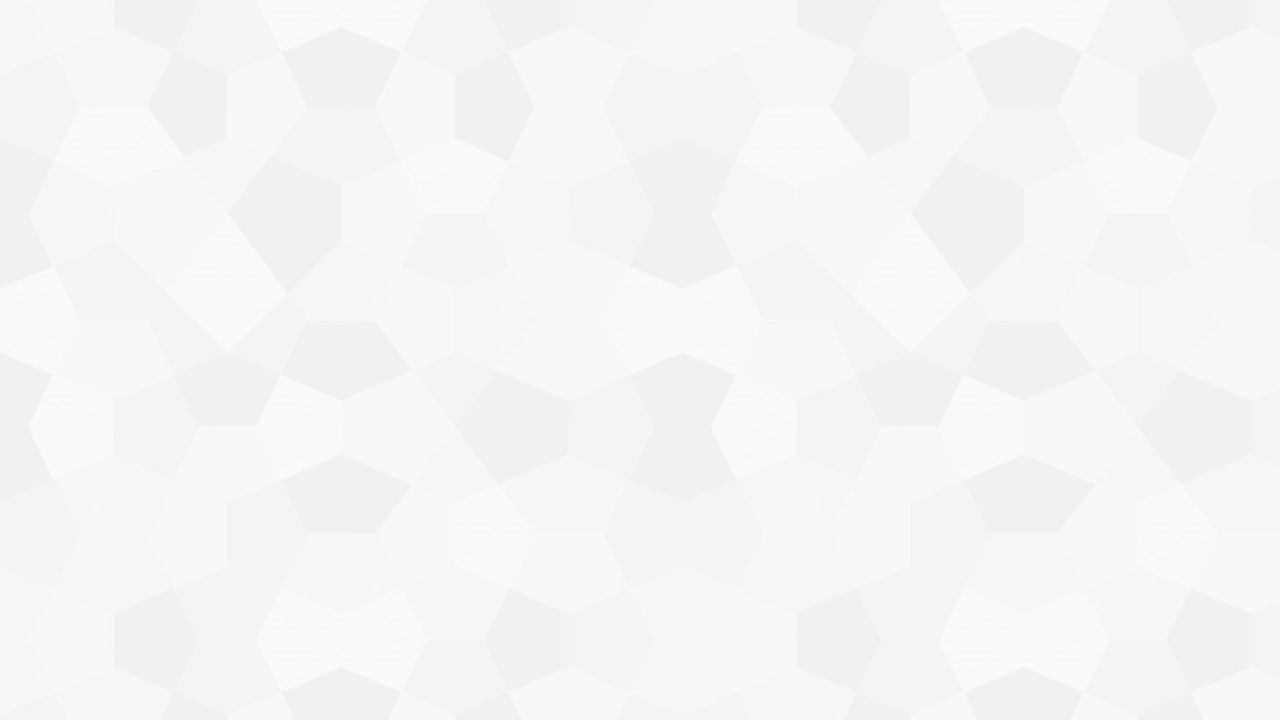 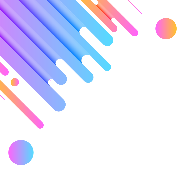 04 ADD THE TITEL
ADD THE TITEL
Life is not waiting for the storm in the past, but learning to dance
ADD THE TITEL
Life is not waiting for the storm in the past, but learning to dance
ADD THE TITEL
Life is not waiting for the storm in the past, but learning to dance
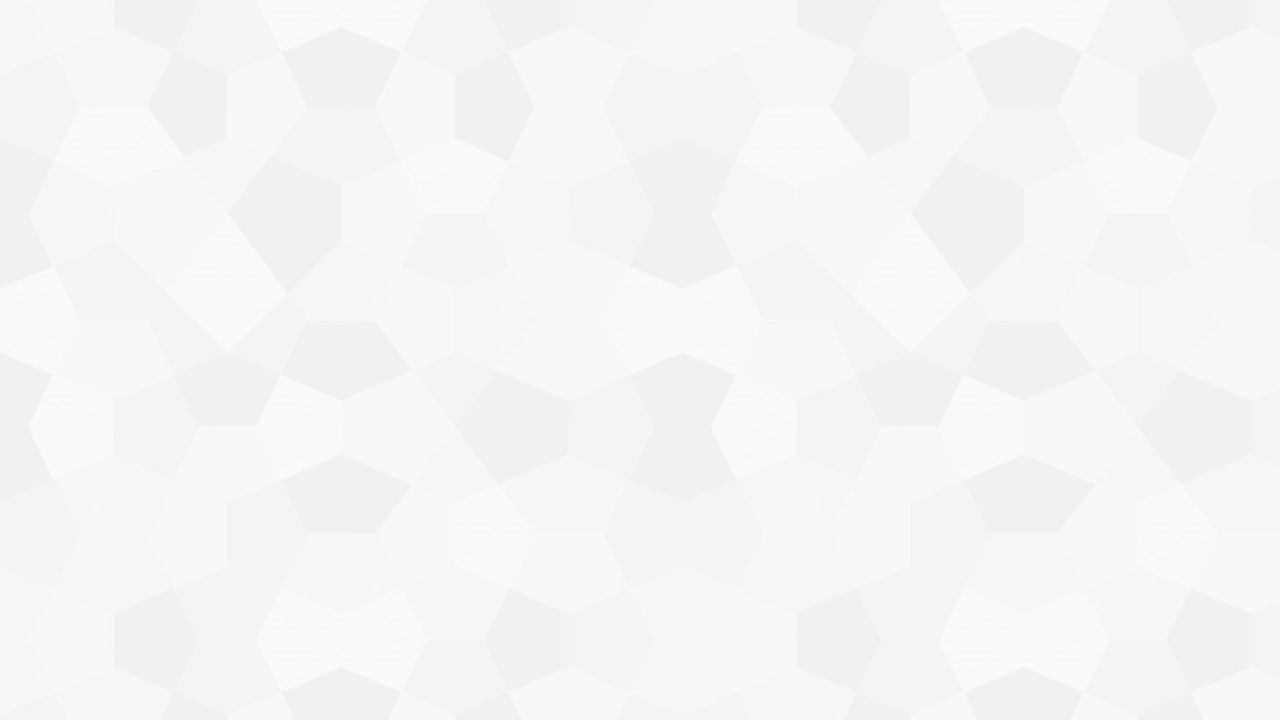 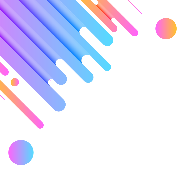 04 ADD THE TITEL
ADD THE TITEL
ADD THE TITEL
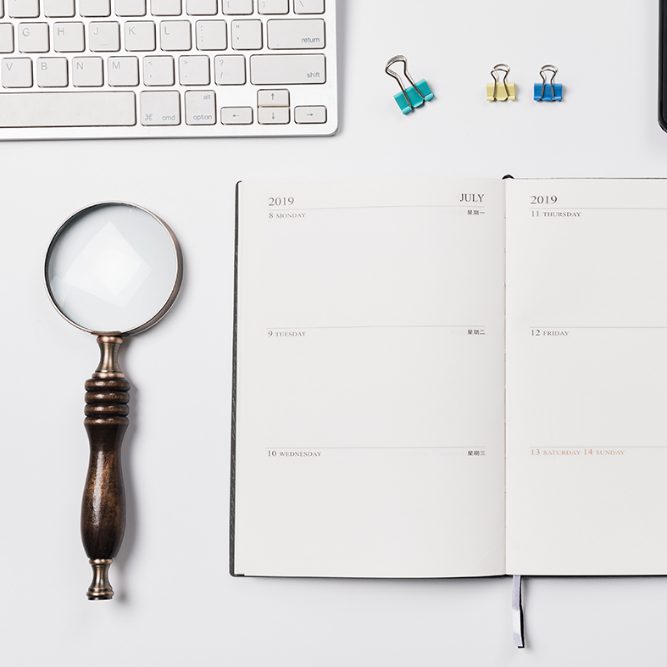 Life is not waiting for the storm in the past, but learning to dance
Life is not waiting for the storm in the past, but learning to dance
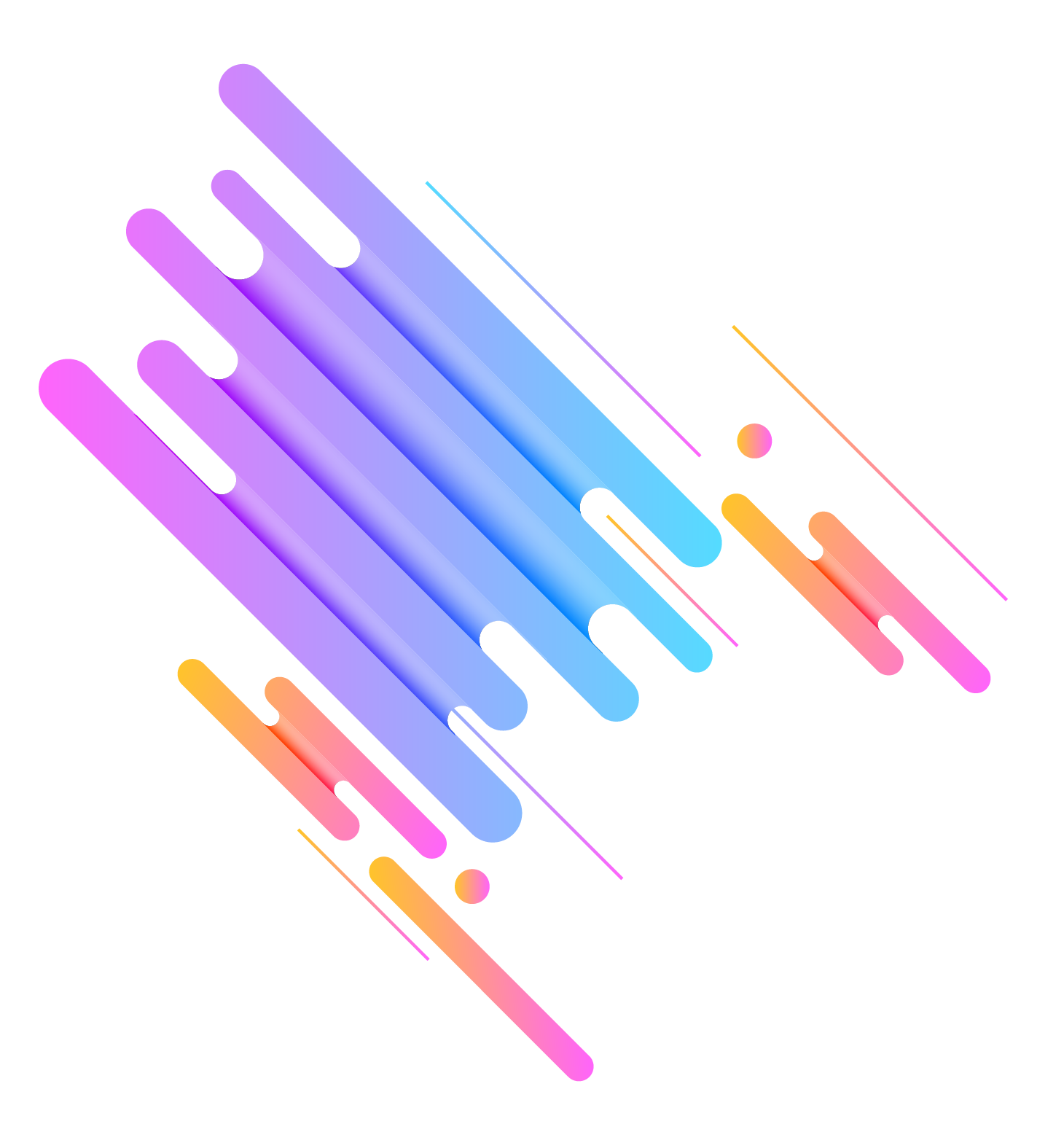 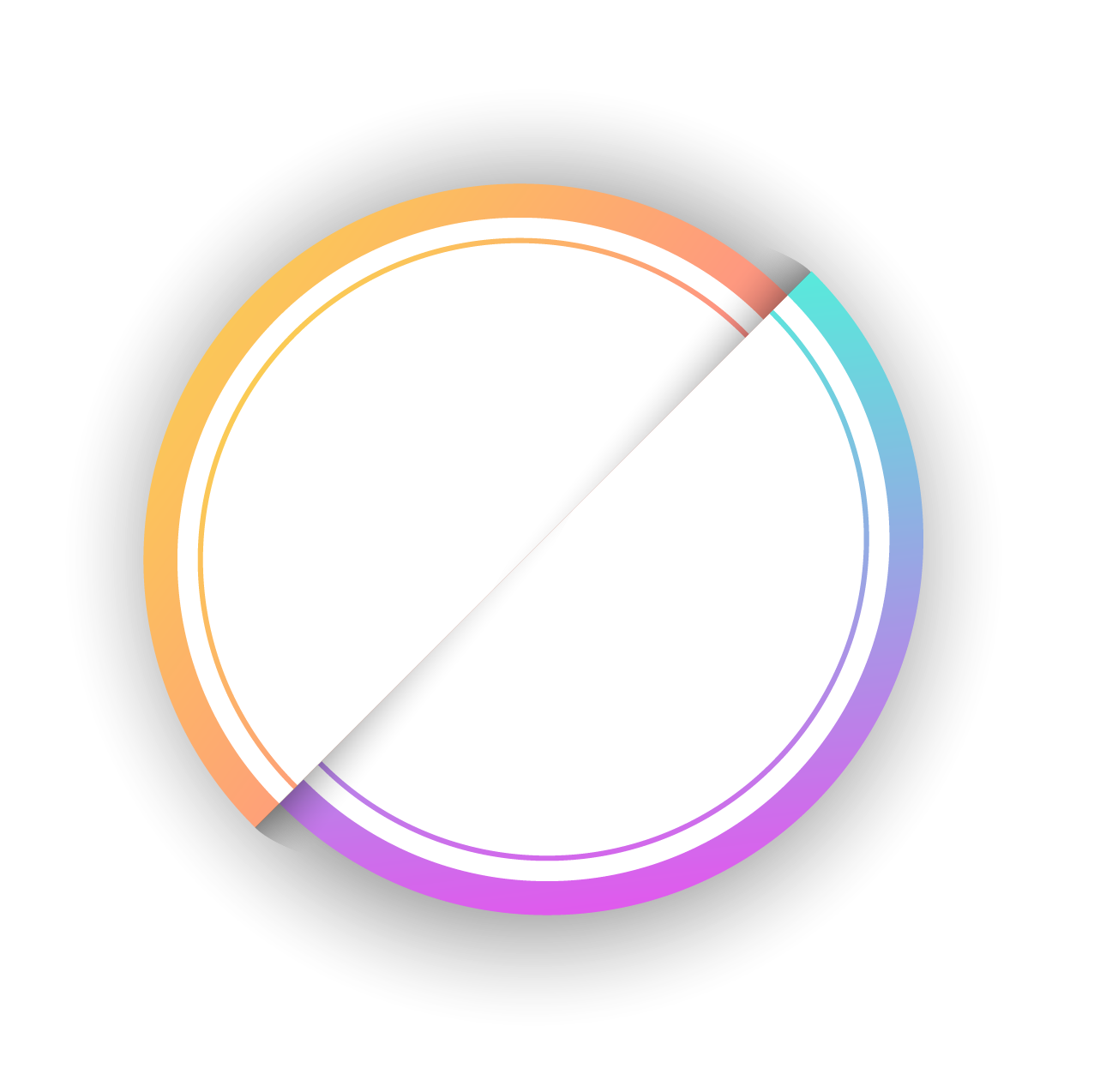 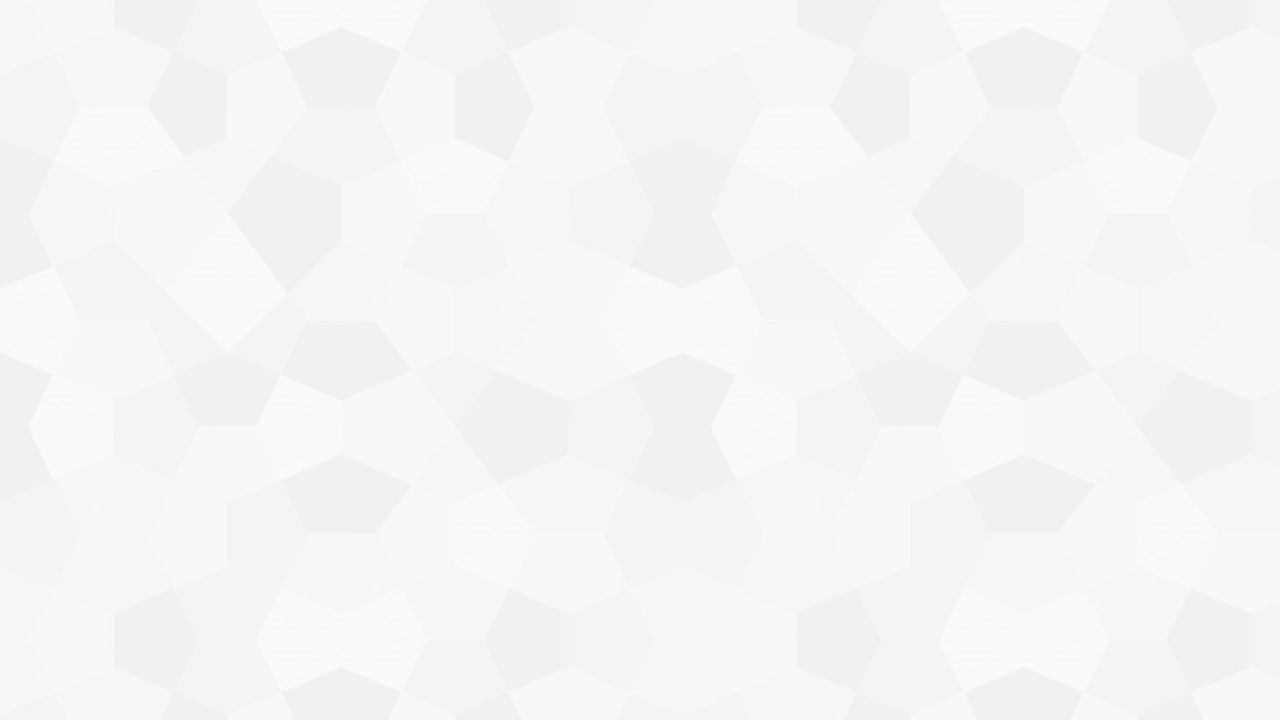 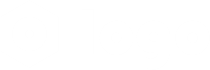 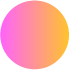 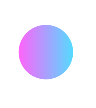 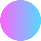 Thanks
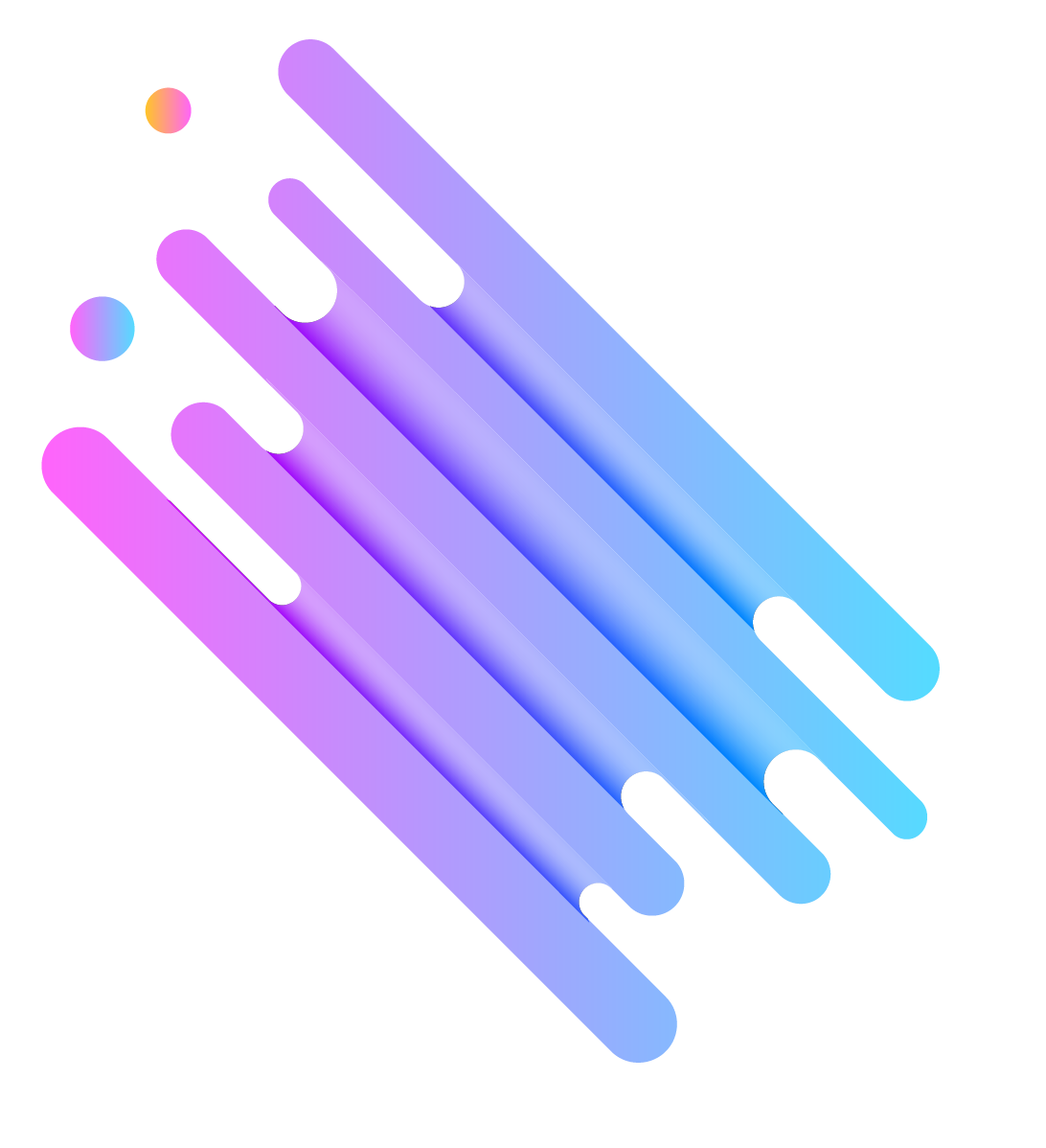 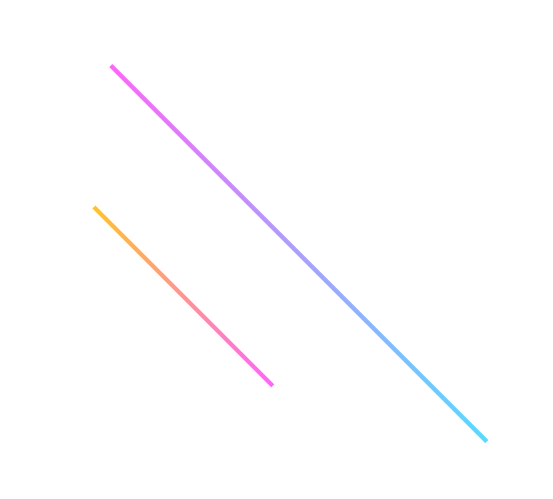 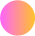 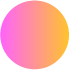 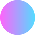 REPORT：FREEPPT7.COM
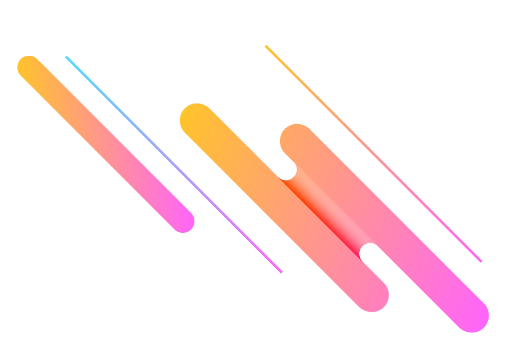 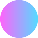 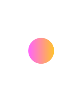